ПОРТФОЛИОпедагога дополнительного образованияМУДО «Центр эстетического воспитания детей» г.о.СаранскМАВЛИХАНОВОЙ ОКСАНЫ НИКОЛАЕВНЫ
Дата рождения: 26.02.1985 г.
Образование:  высшее, МГУ им. Н.П. Огарева, специальность «Культурология», диплом ВСГ № 5953261, дата выдачи 01.07.2011.;
     среднее-специальное, Колледж культуры и искусств Республики Мордовия, специальность «Организатор социально-культурной деятельности, руководитель самодеятельного хореографического коллектива», диплом СБ 2364806, дата выдачи 15.06.2004 г.
Стаж педагогической работы (по специальности): 15 лет
В данной должности: 15 лет
В данном учреждении: 10 лет
Общий трудовой стаж: 15 лет
Наличие квалификационной категории: высшая
Дата последней аттестации: Приказ № 1062 от 26.10.2016 г. по МО РМ 
Курсы  профессиональной переподготовке : «ООО  Издательство «Издательство» по программе «Педагогика и методика дополнительного образования детей и взрослых», г. Волгоград, Диплом  № 342406883160
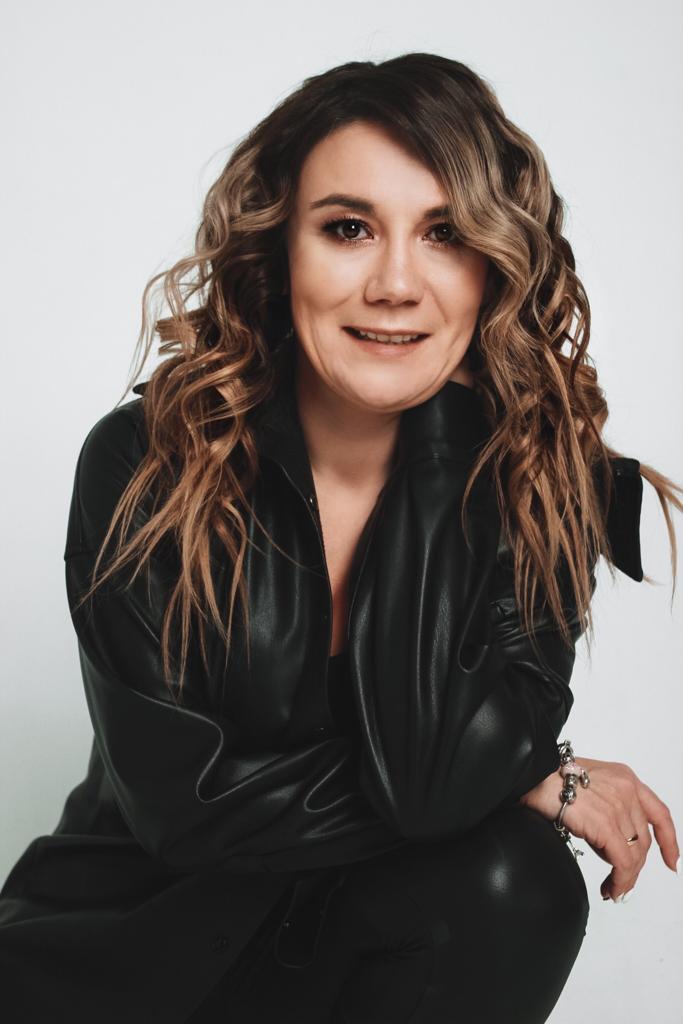 Характеристика-представление
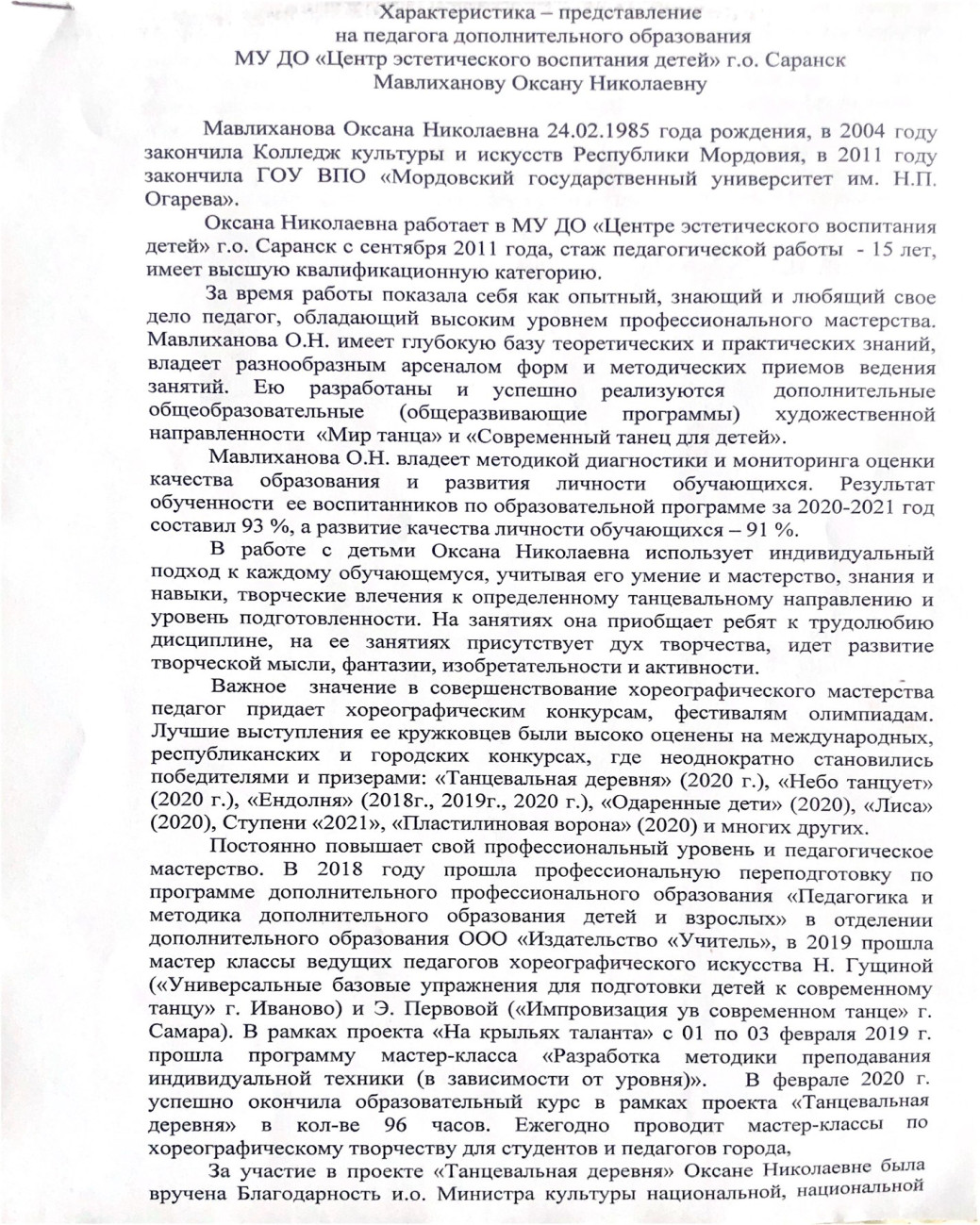 1. Реализация образовательных программ
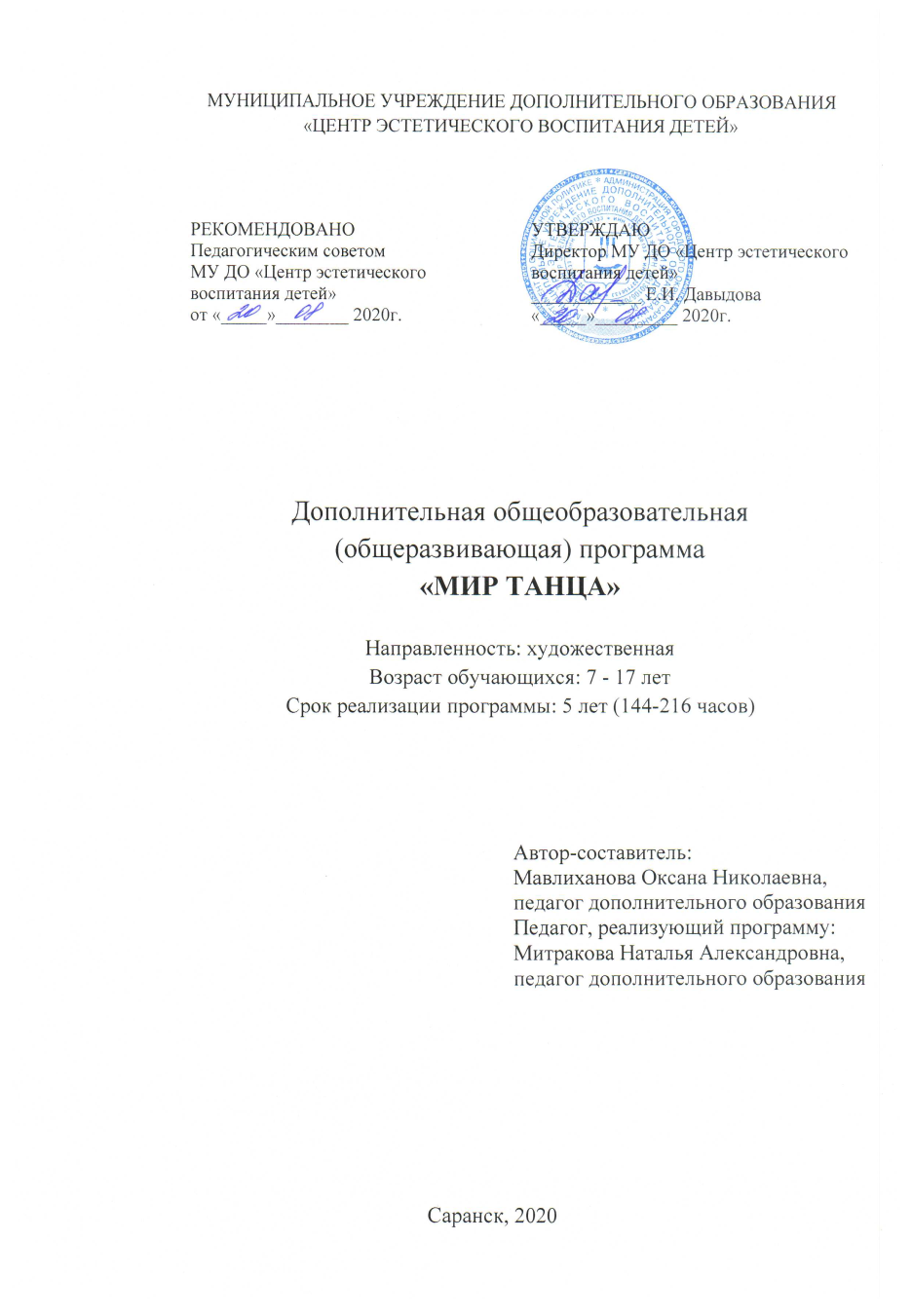 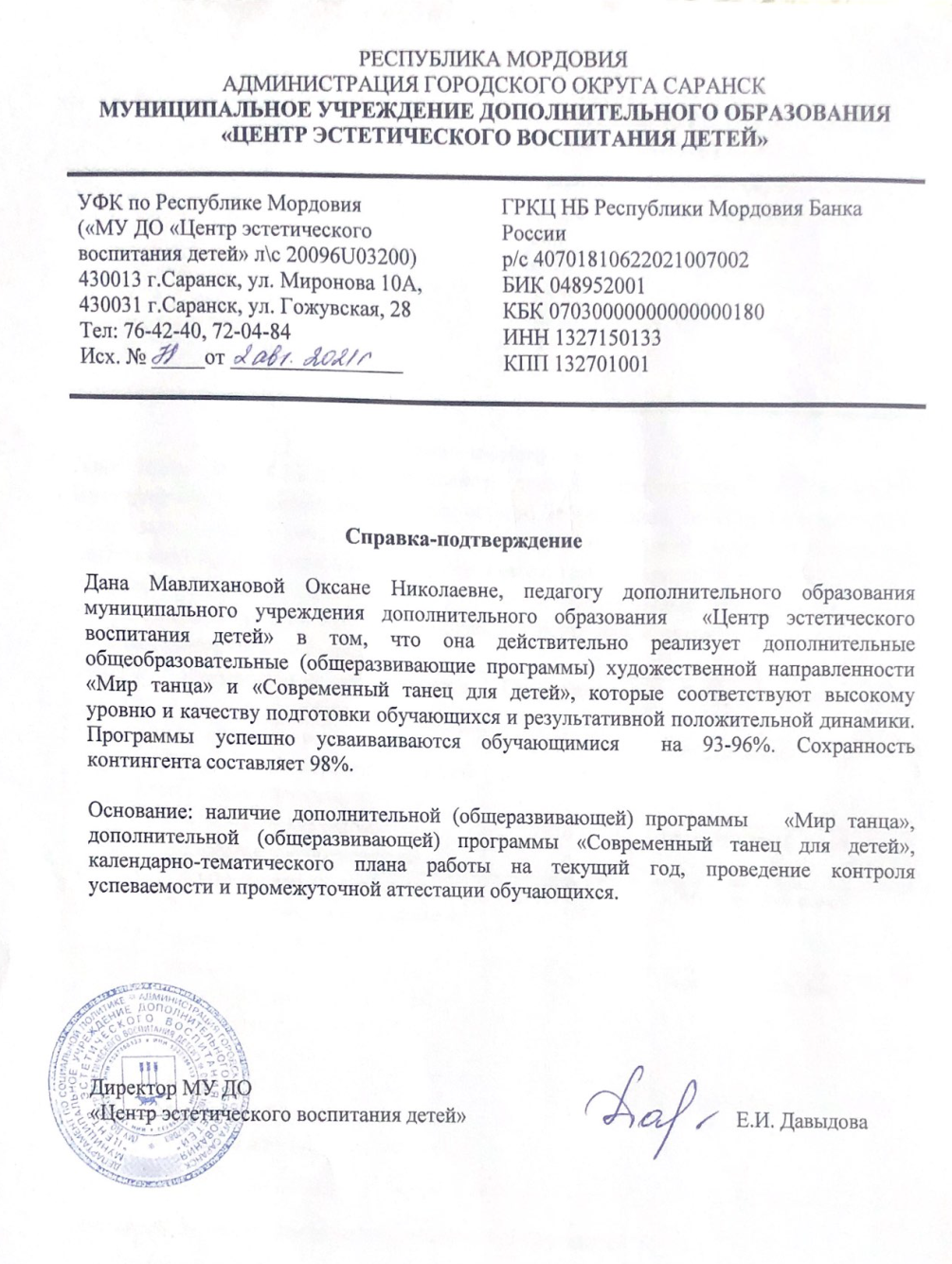 2. Участие в инновационной (экспериментальной) деятельности
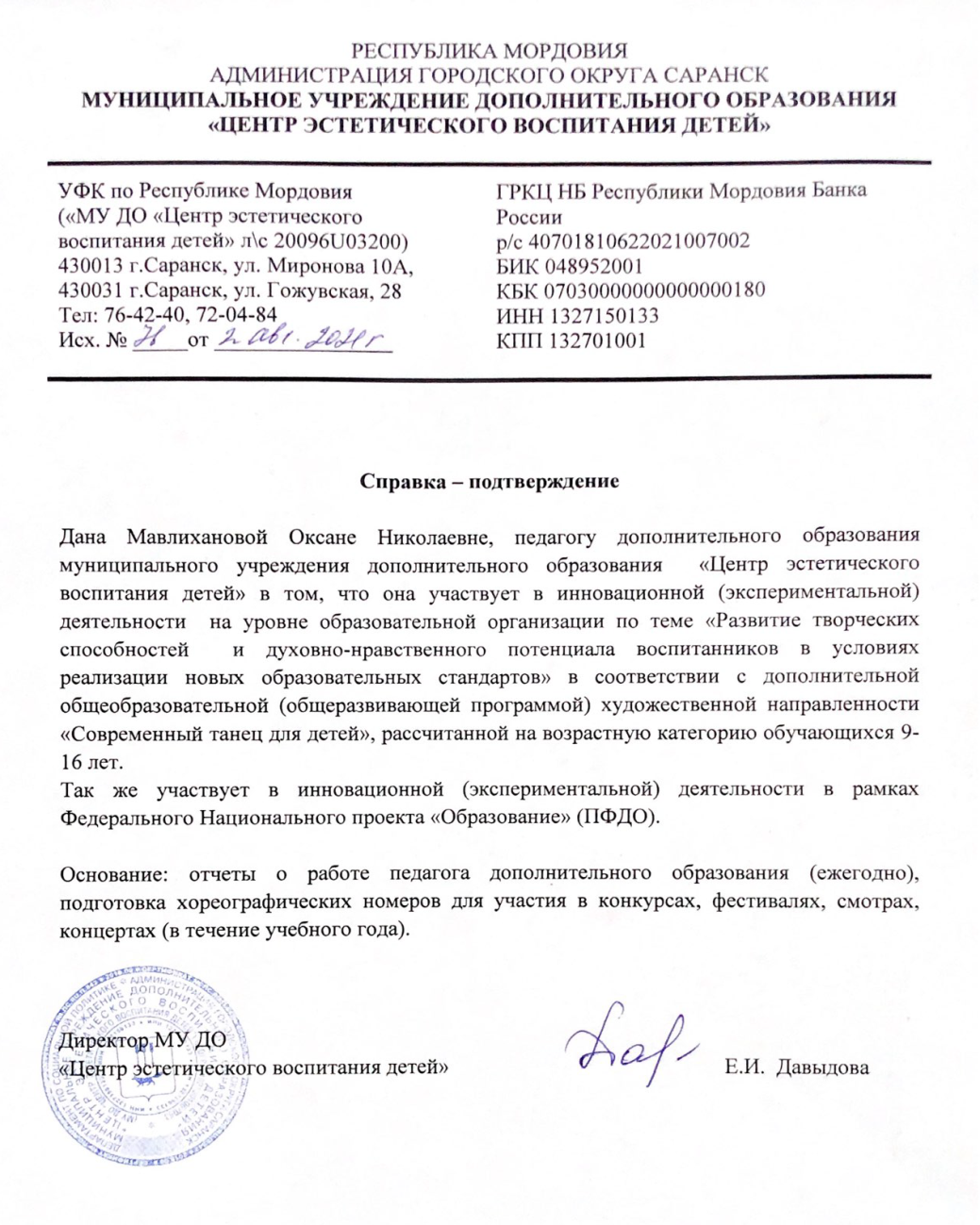 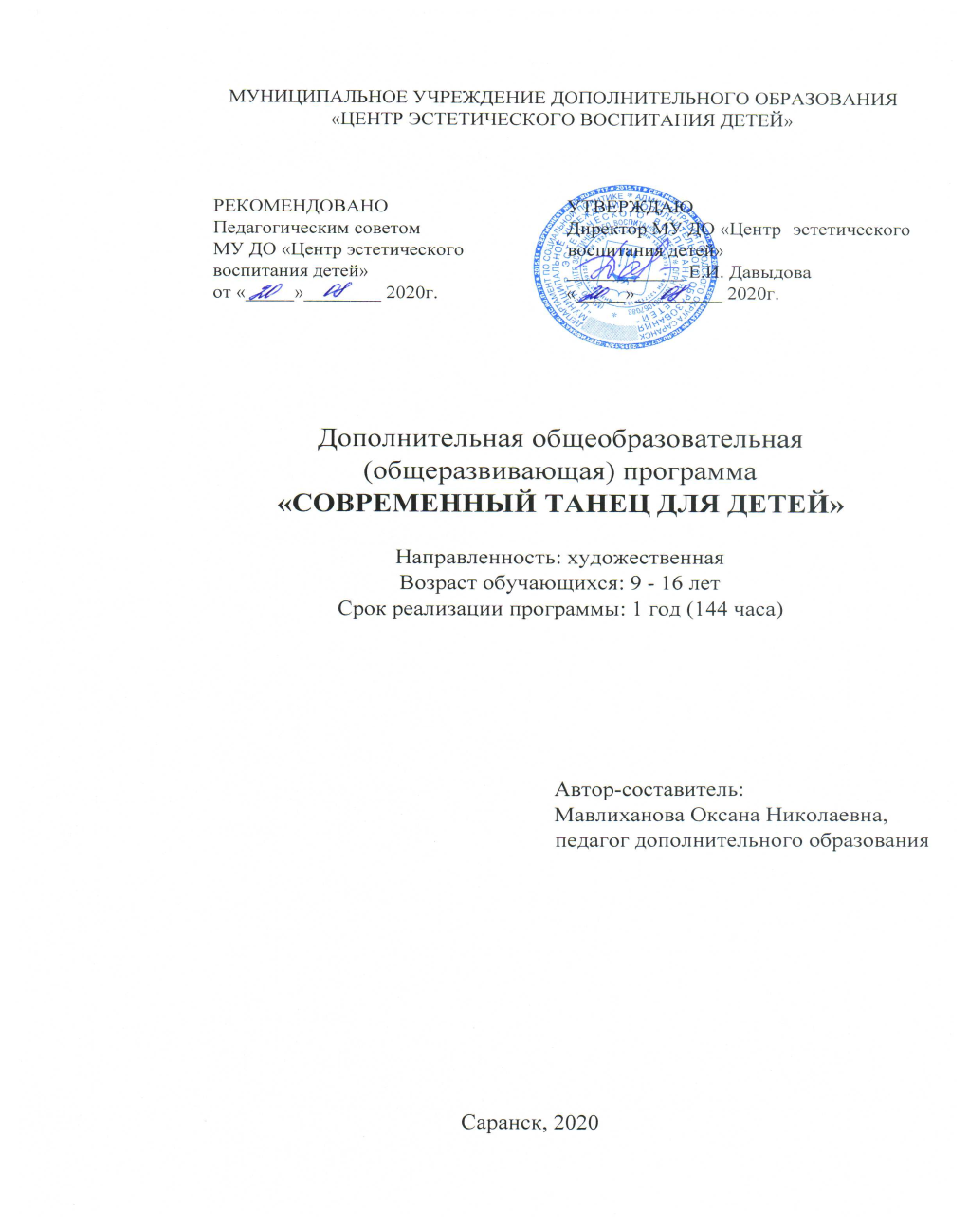 3. Участие коллектива в конкурсах, фестивалях
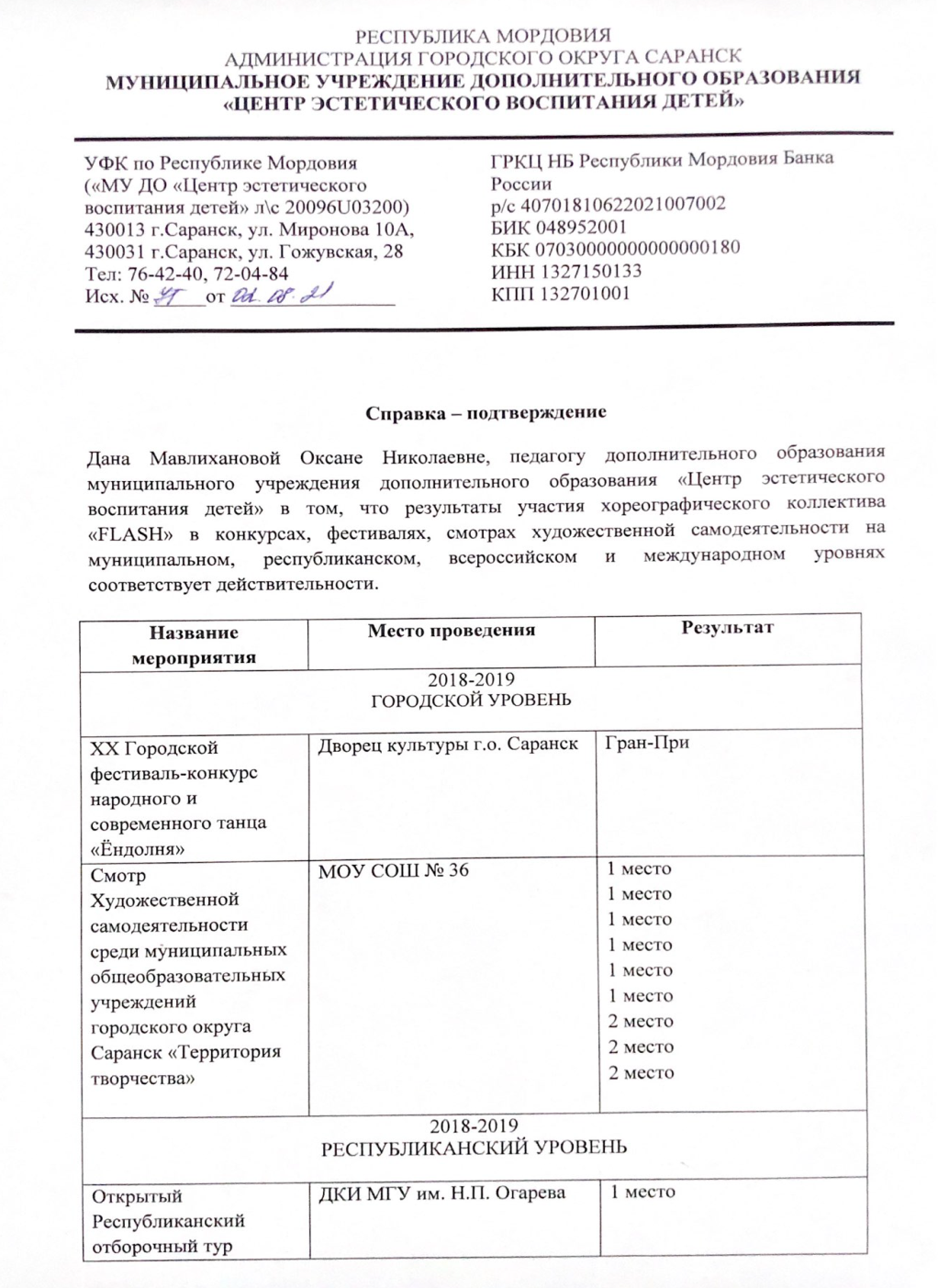 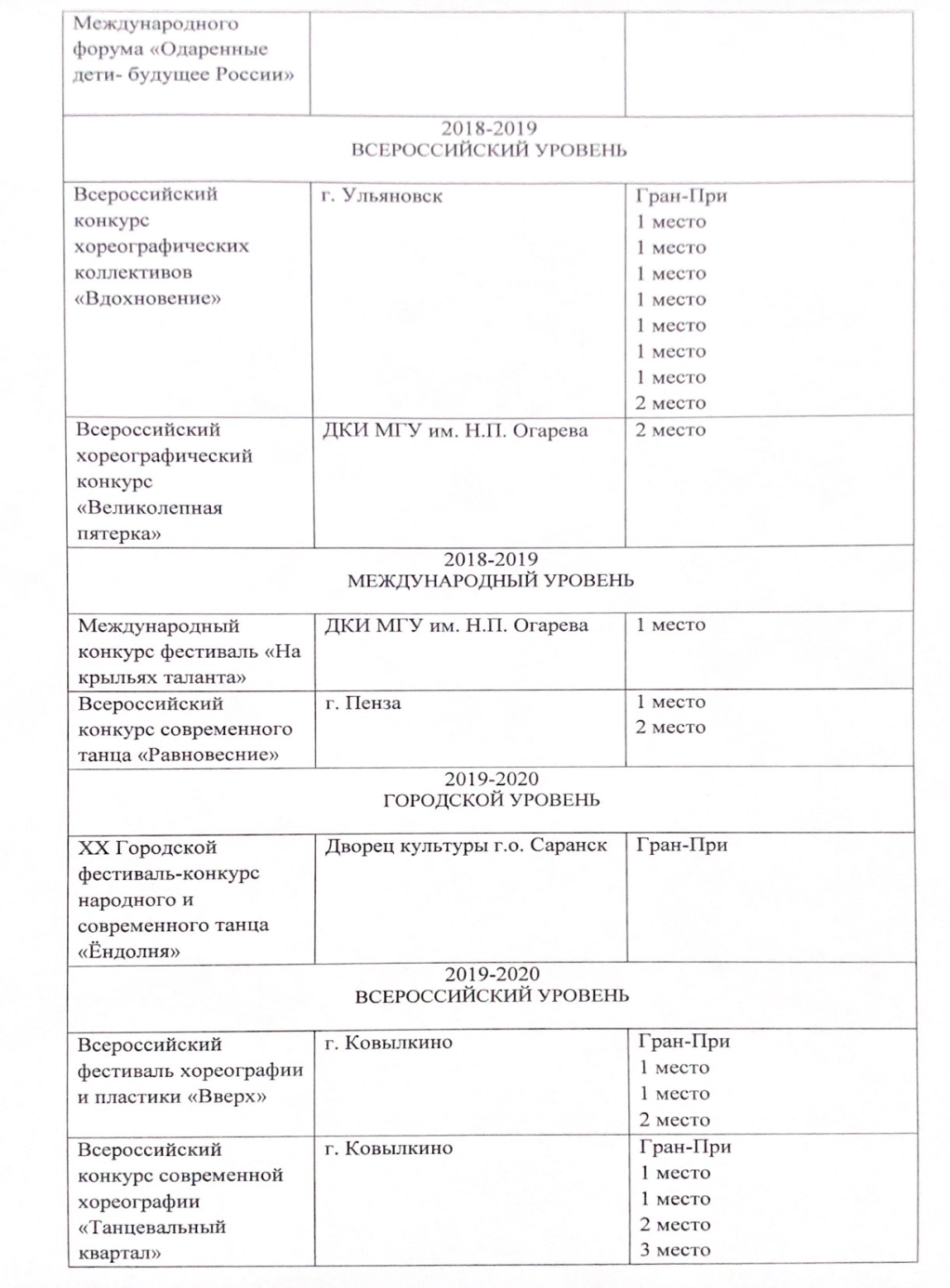 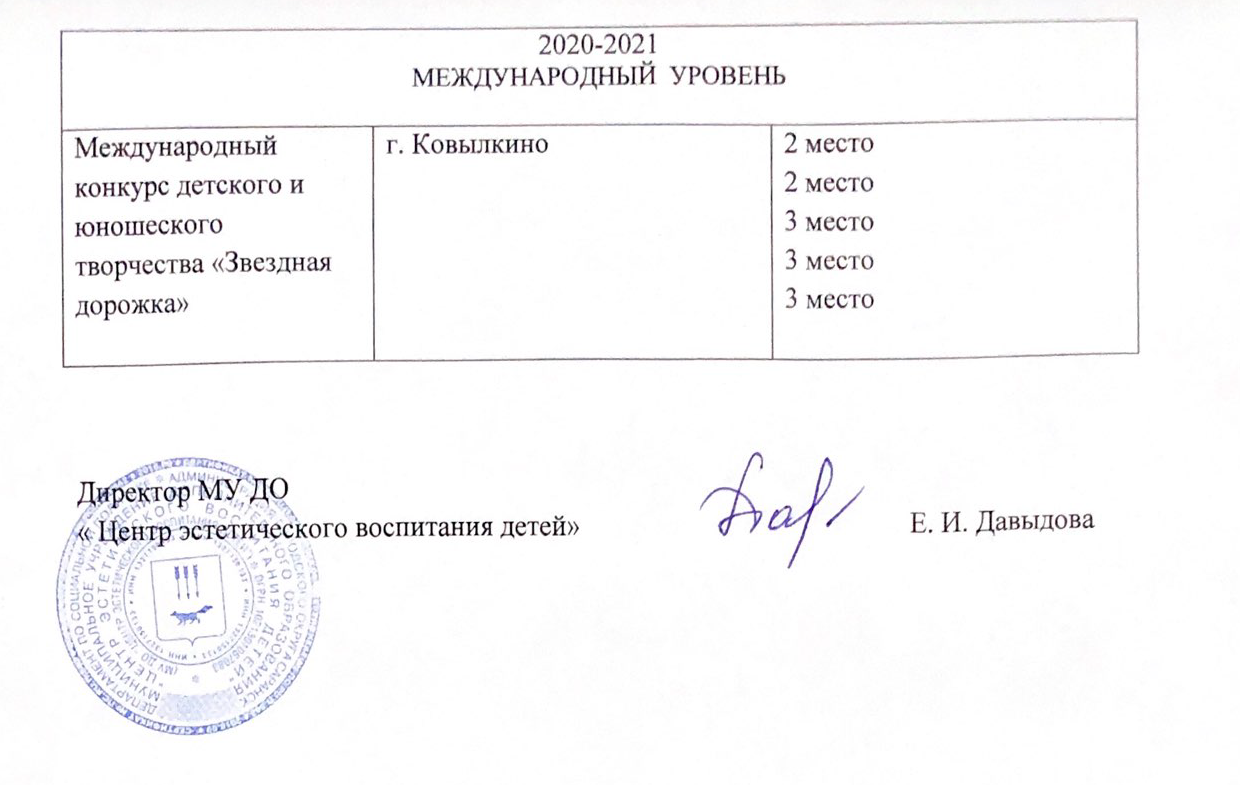 3. Участие коллектива в конкурсах, фестивалях
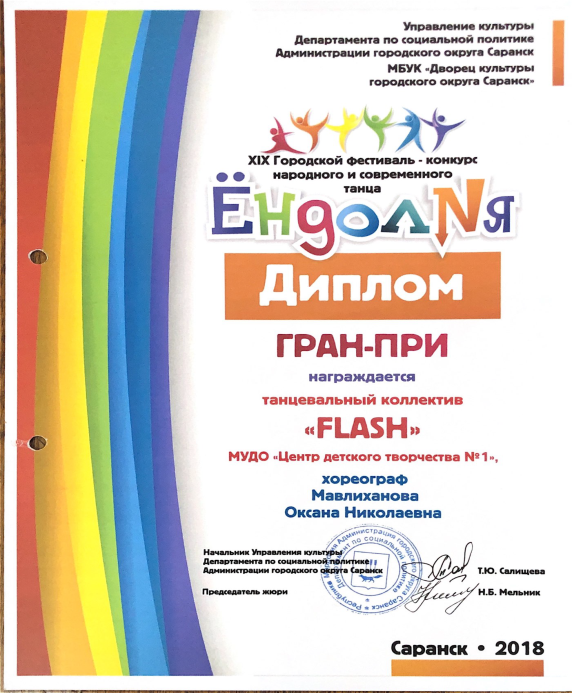 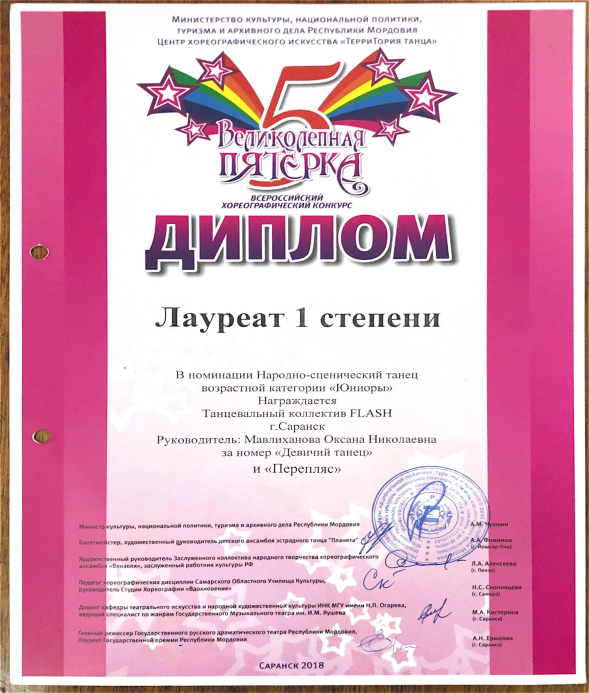 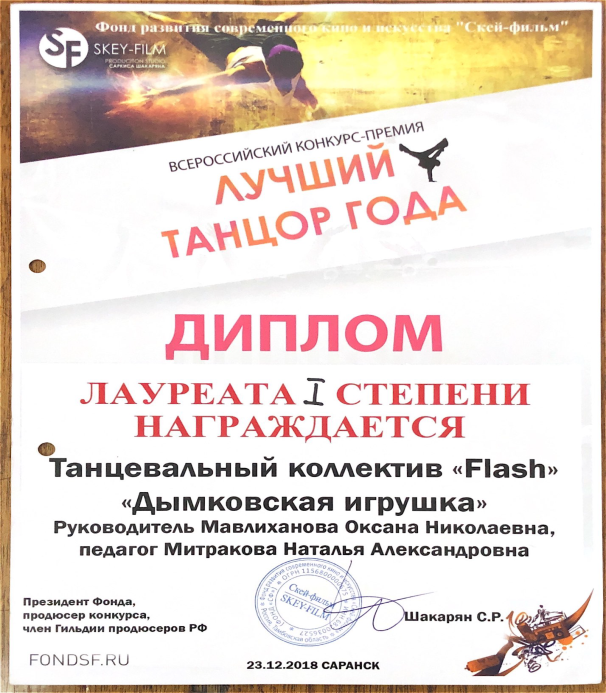 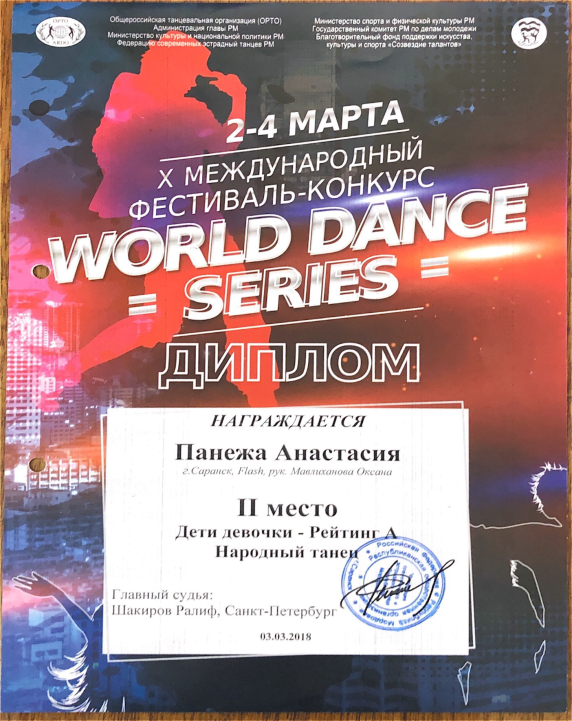 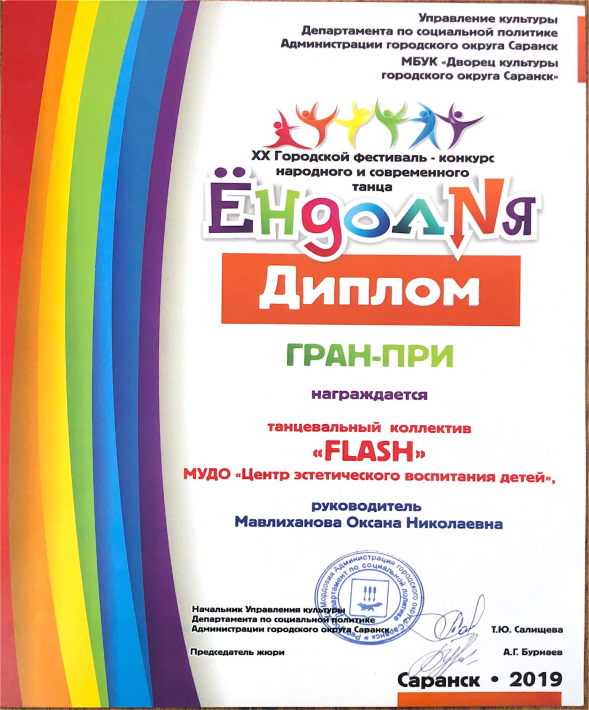 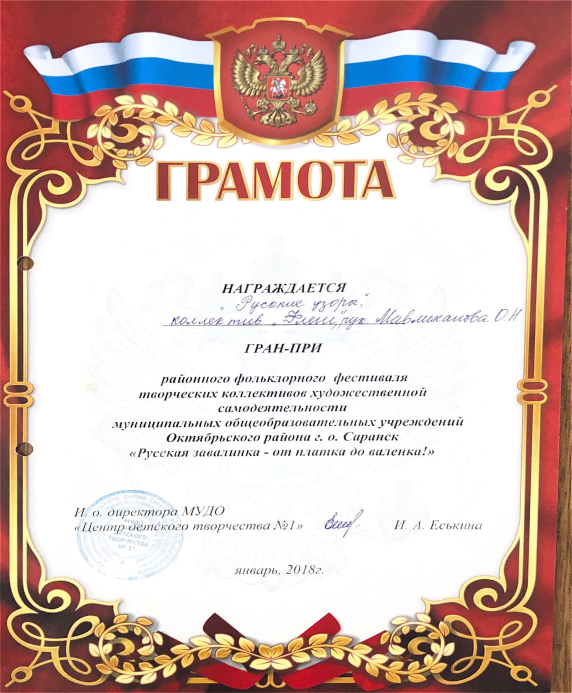 3. Участие коллектива в конкурсах, фестивалях
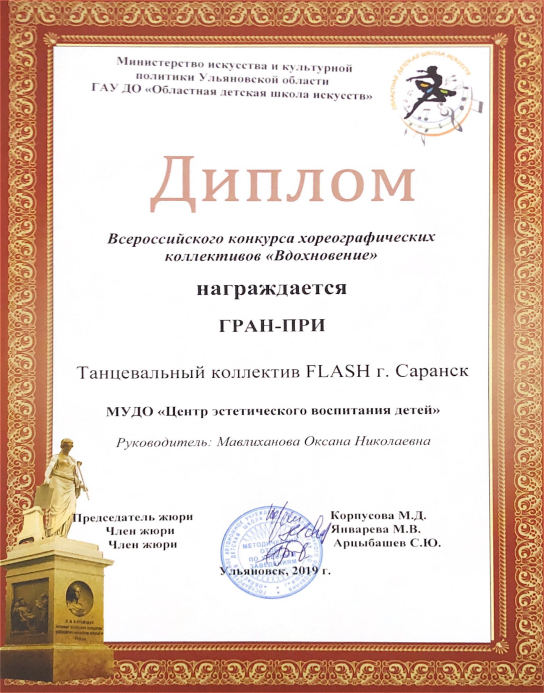 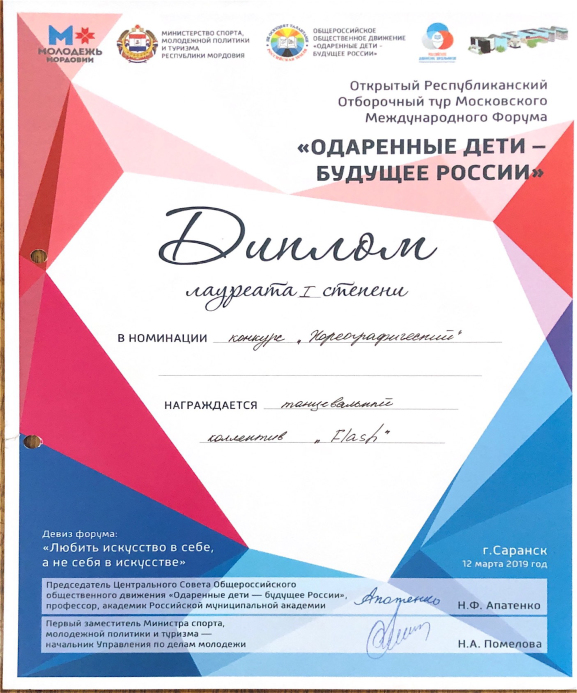 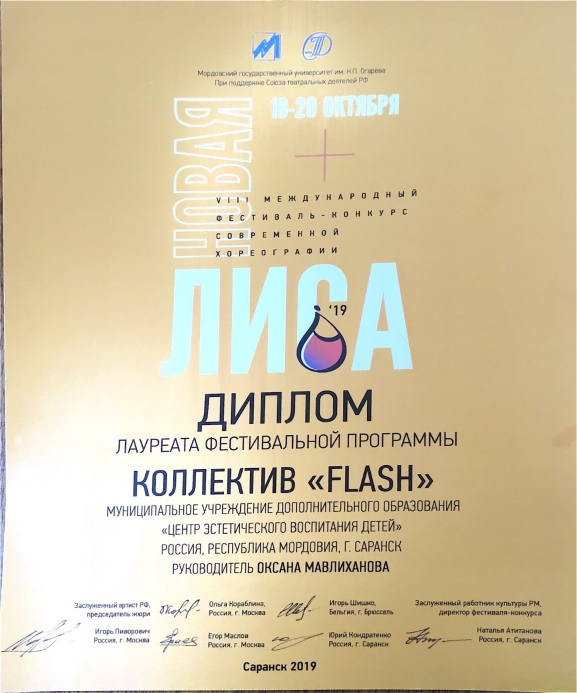 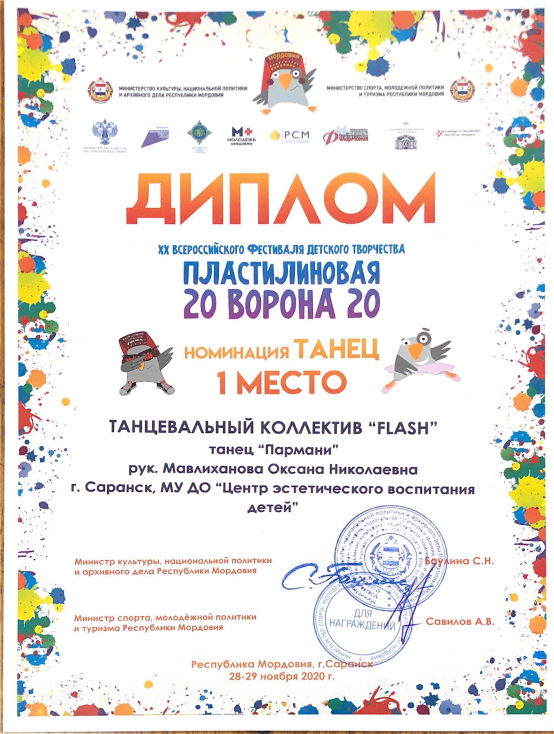 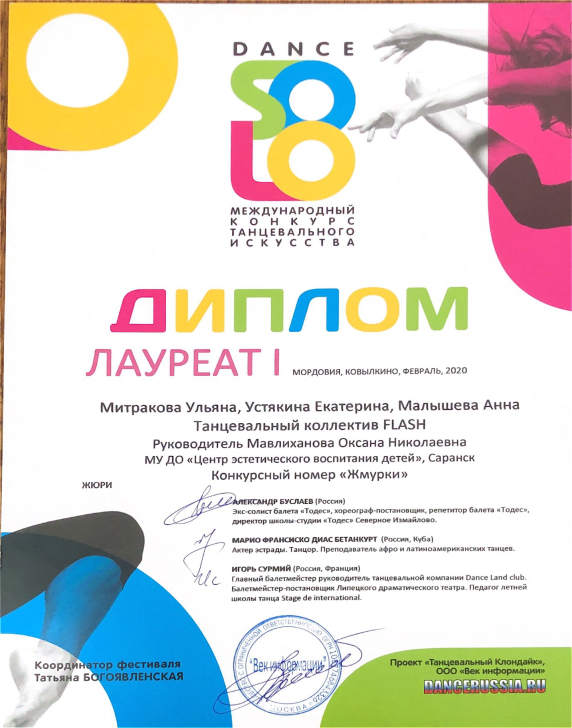 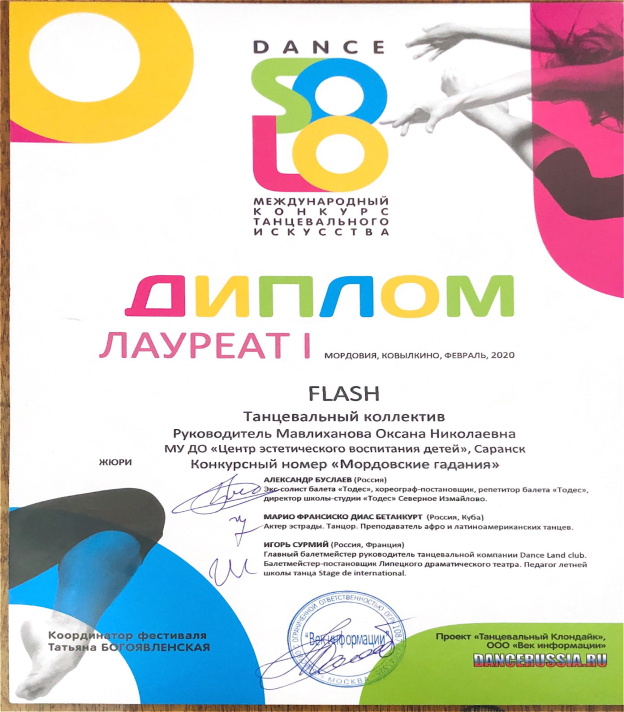 3. Участие коллектива в конкурсах, фестивалях
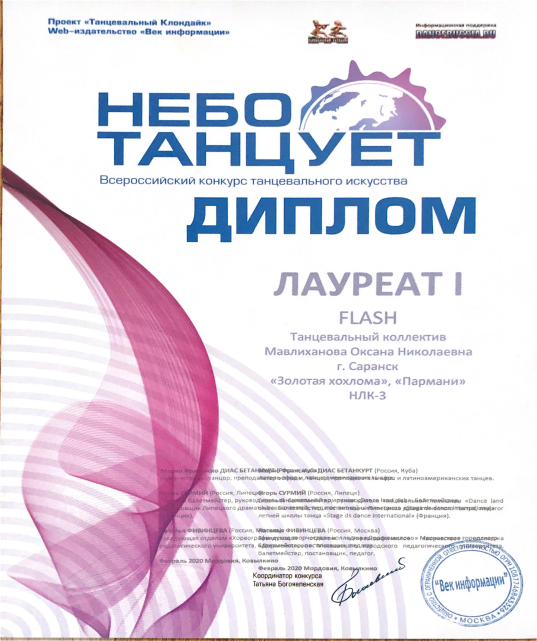 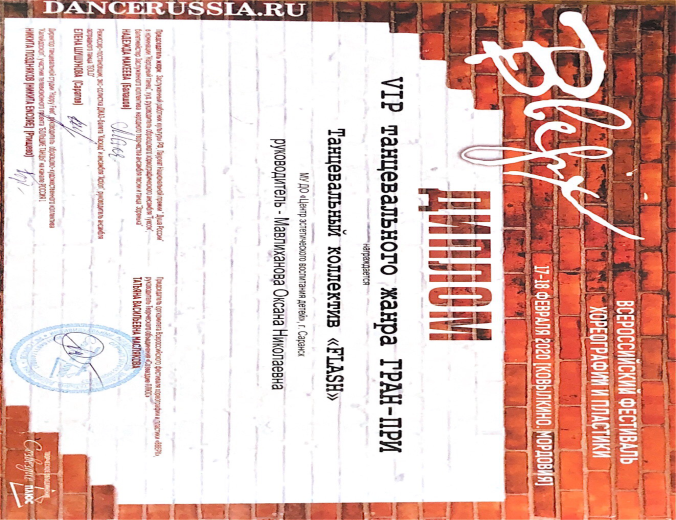 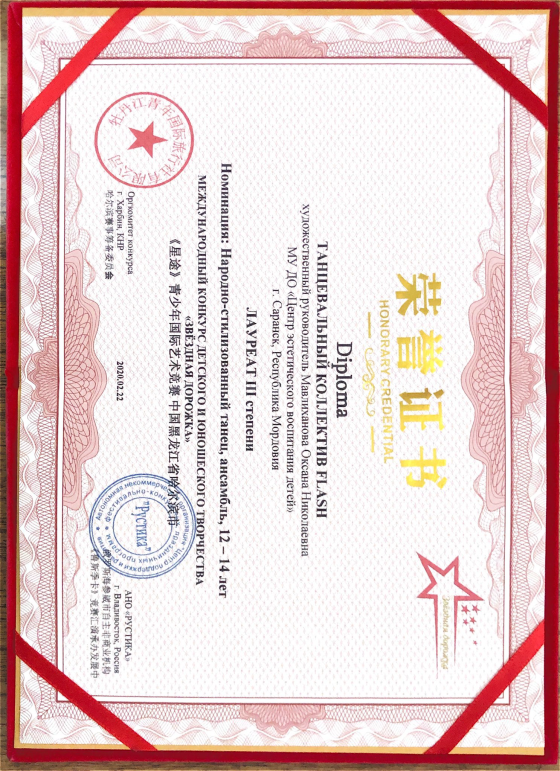 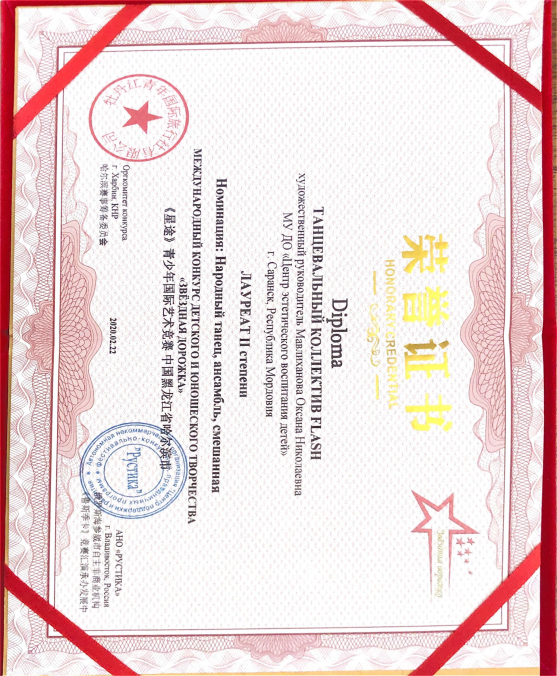 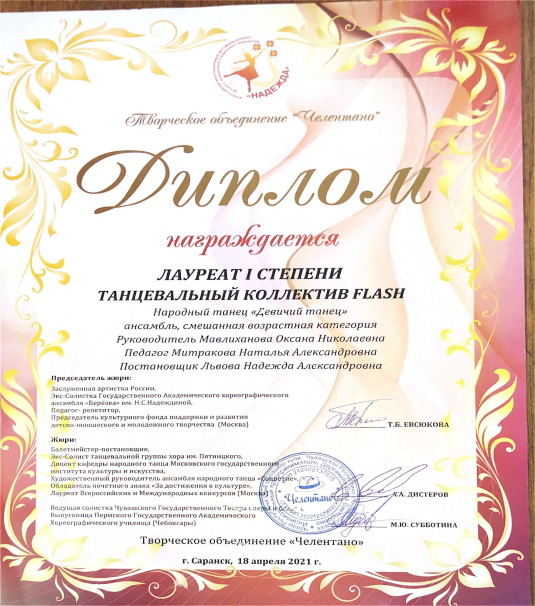 4. Наличие публикаций
5. Наличие авторских программ, методических пособий
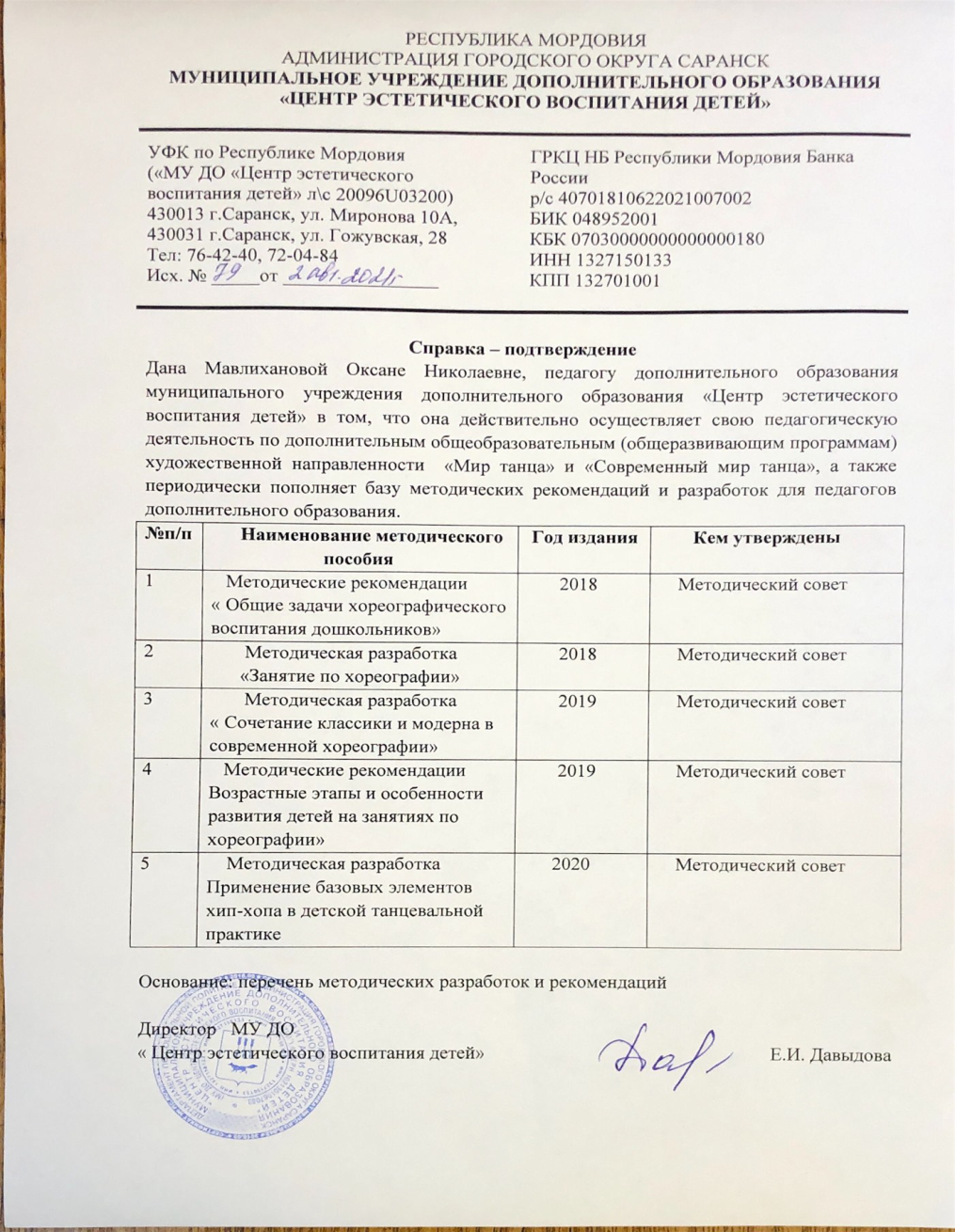 6. Выступления на заседаниях методических советов, научно-практических конференциях, педагогических чтениях, семинарах, секциях, форумах, радиопередачах(очно)
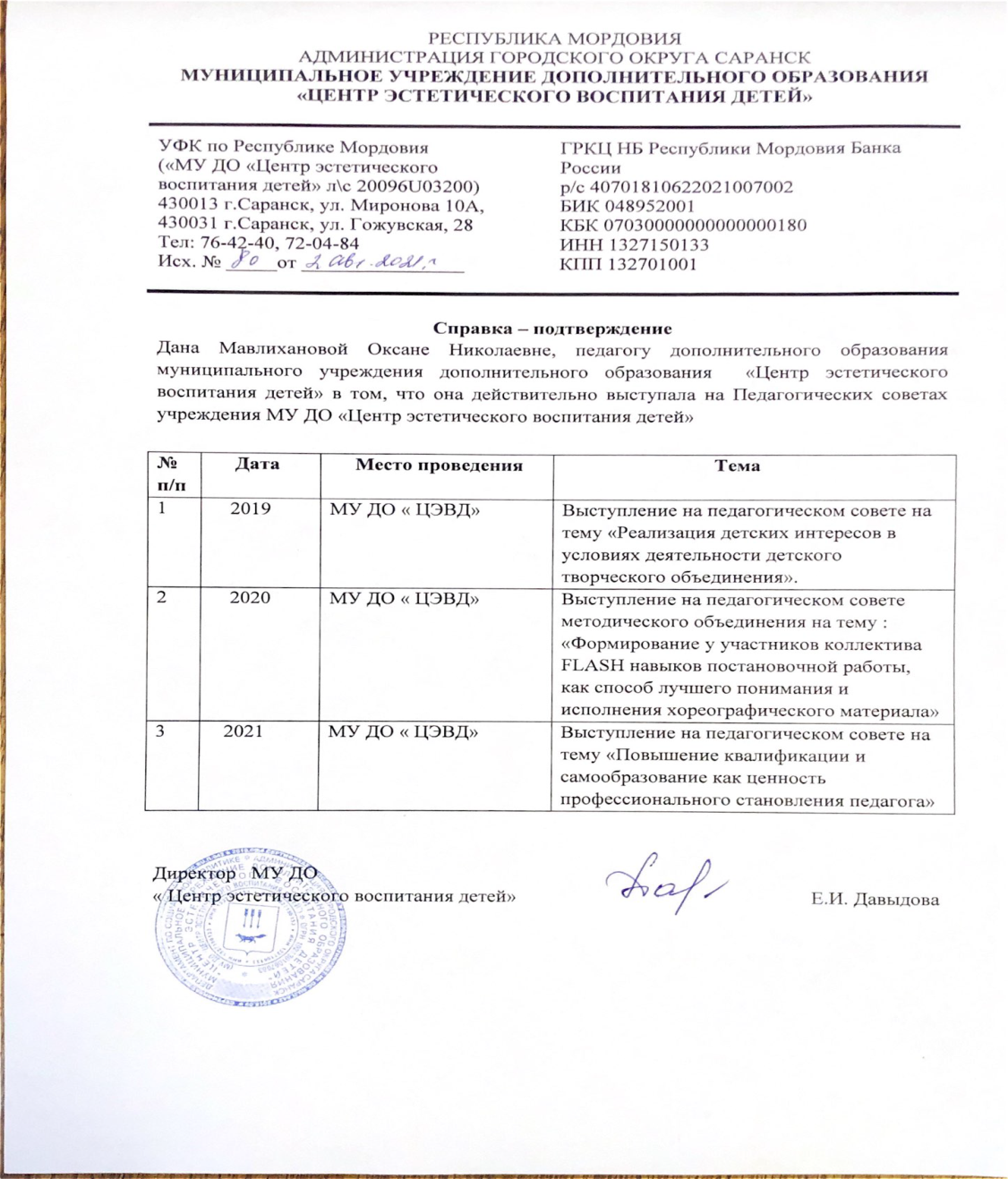 6. Участие в мастер-классах и обучающих программах от ведущих специалистов в области хореографии в РФ
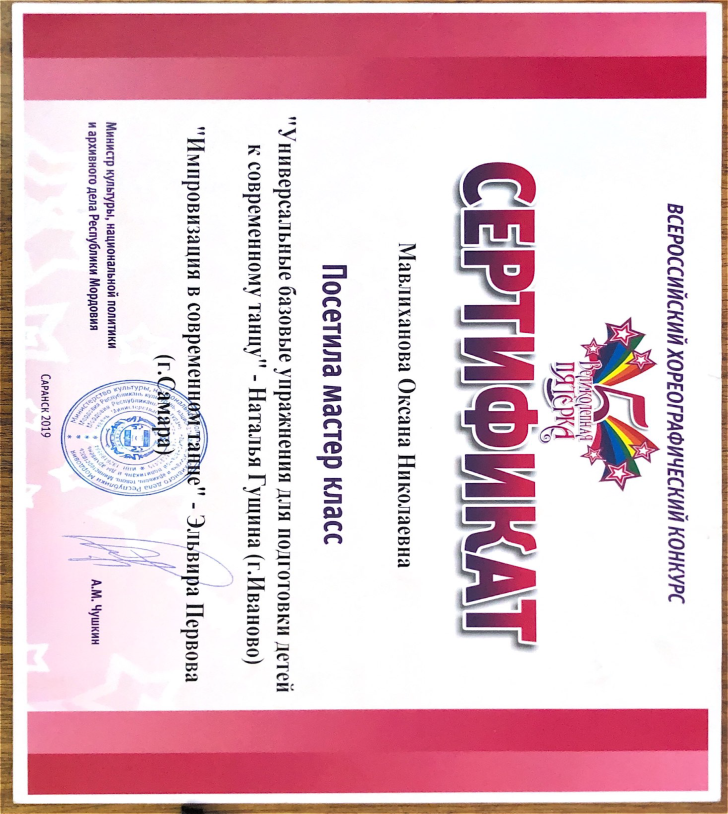 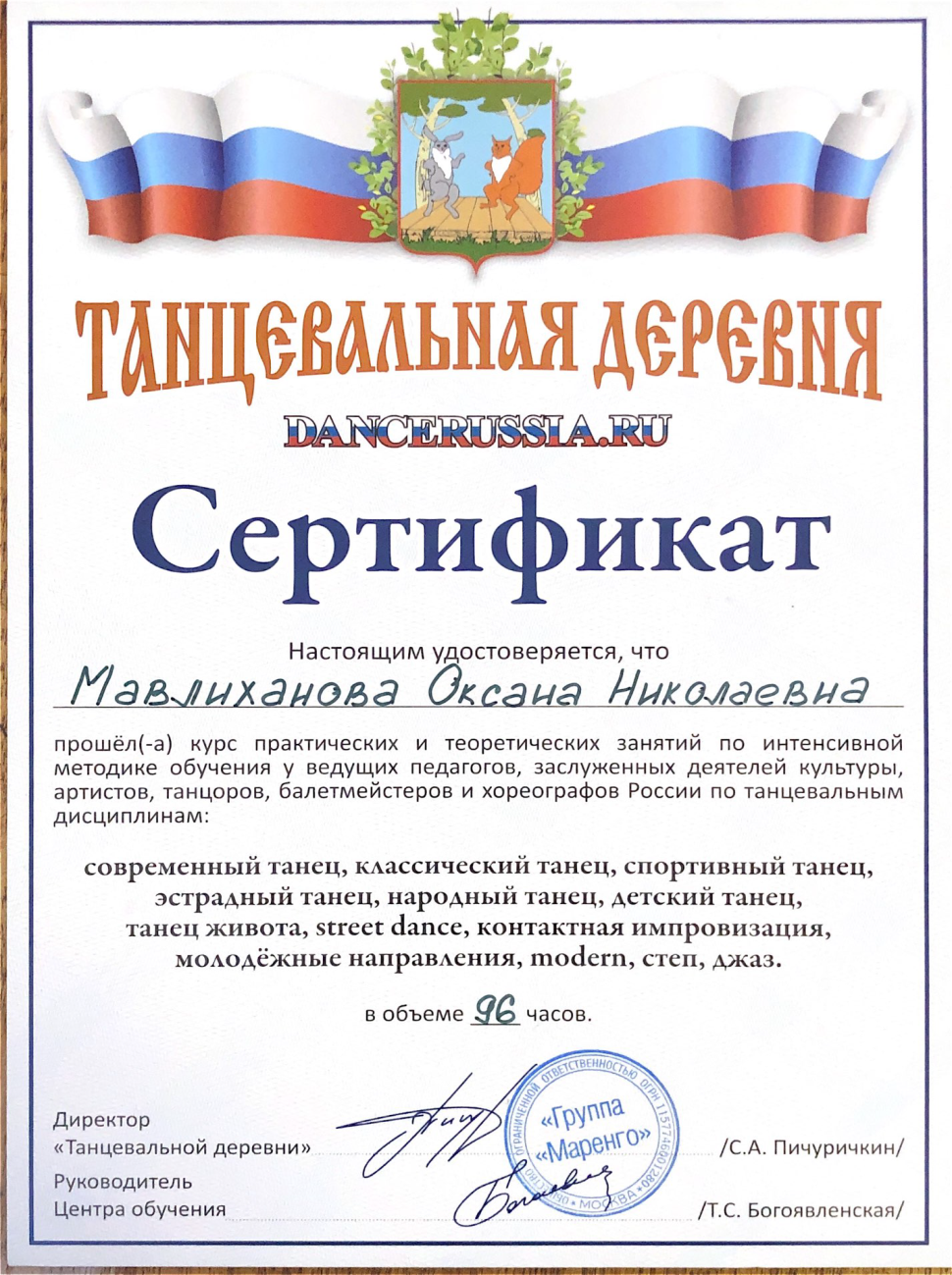 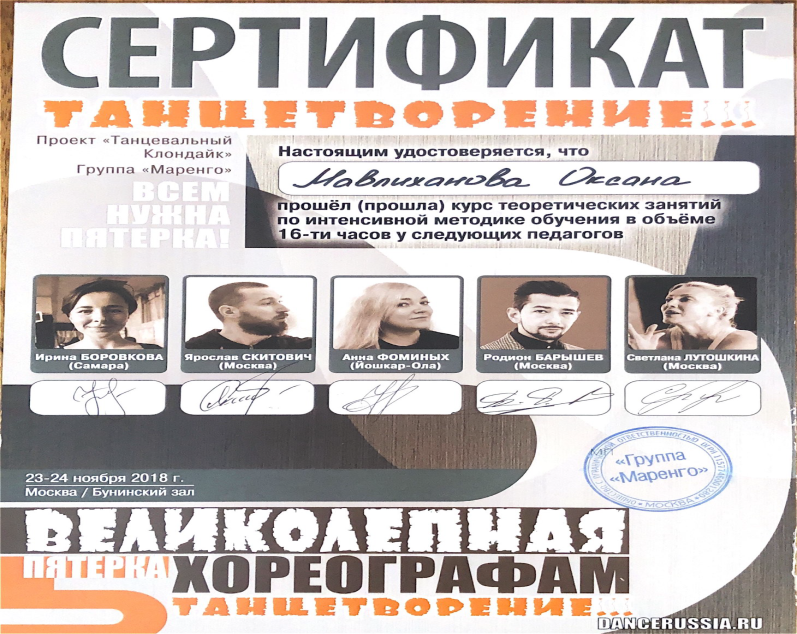 7. Проведение мастер-классов, открытых мероприятий
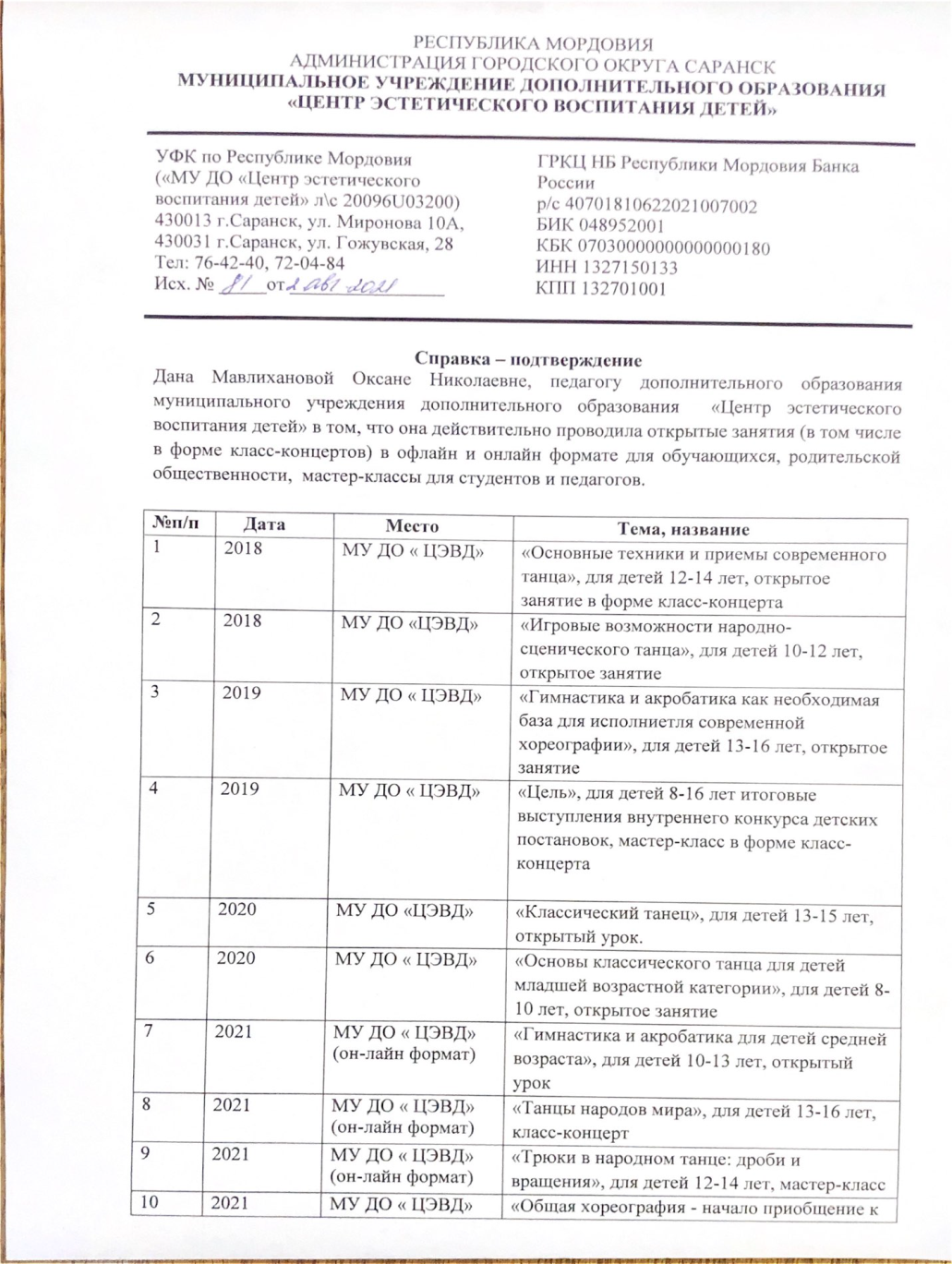 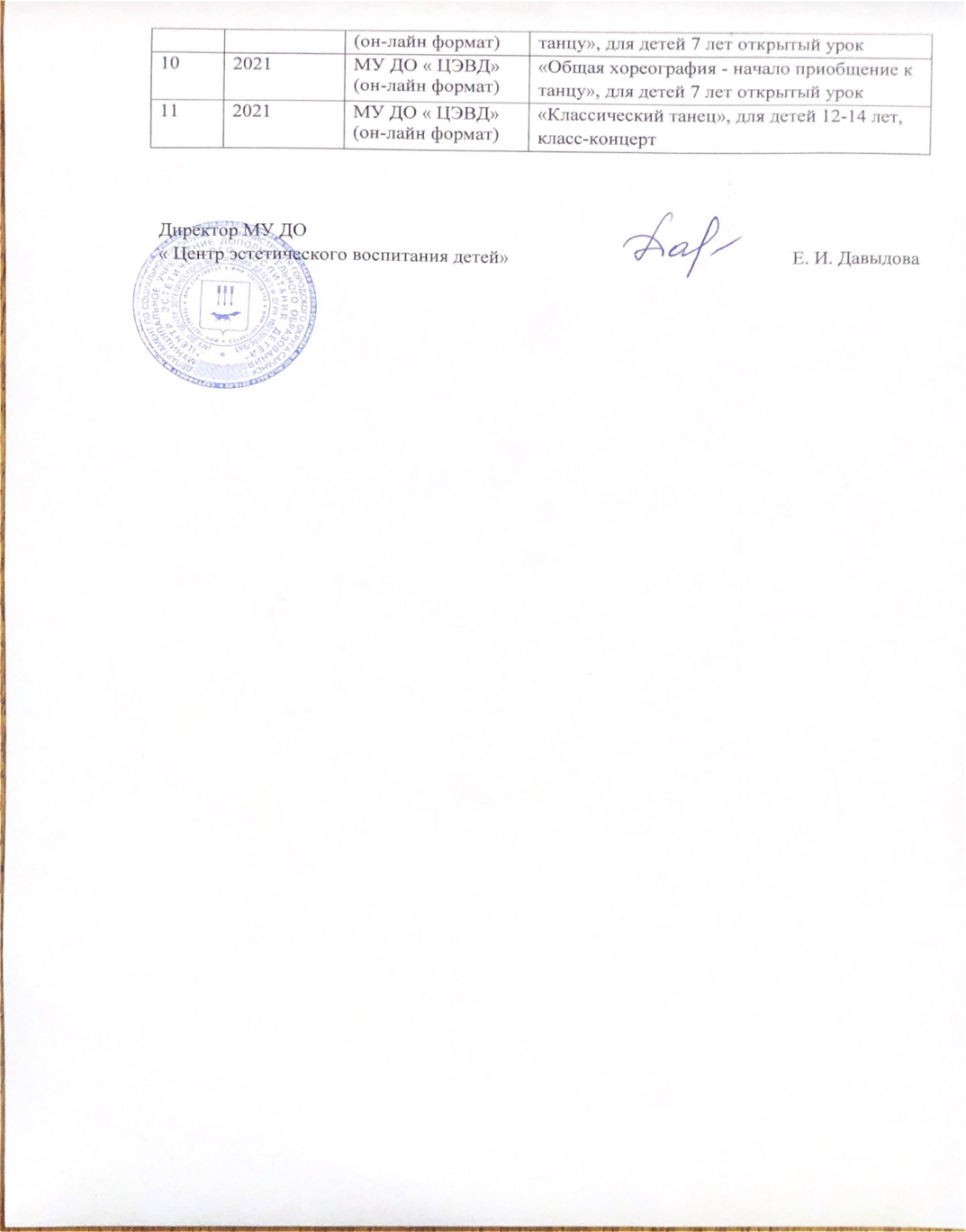 8. Экспертная деятельность
9. Общественно-педагогическая активность: участие в комиссиях, педагогических сообществах, в жюри конкурсов
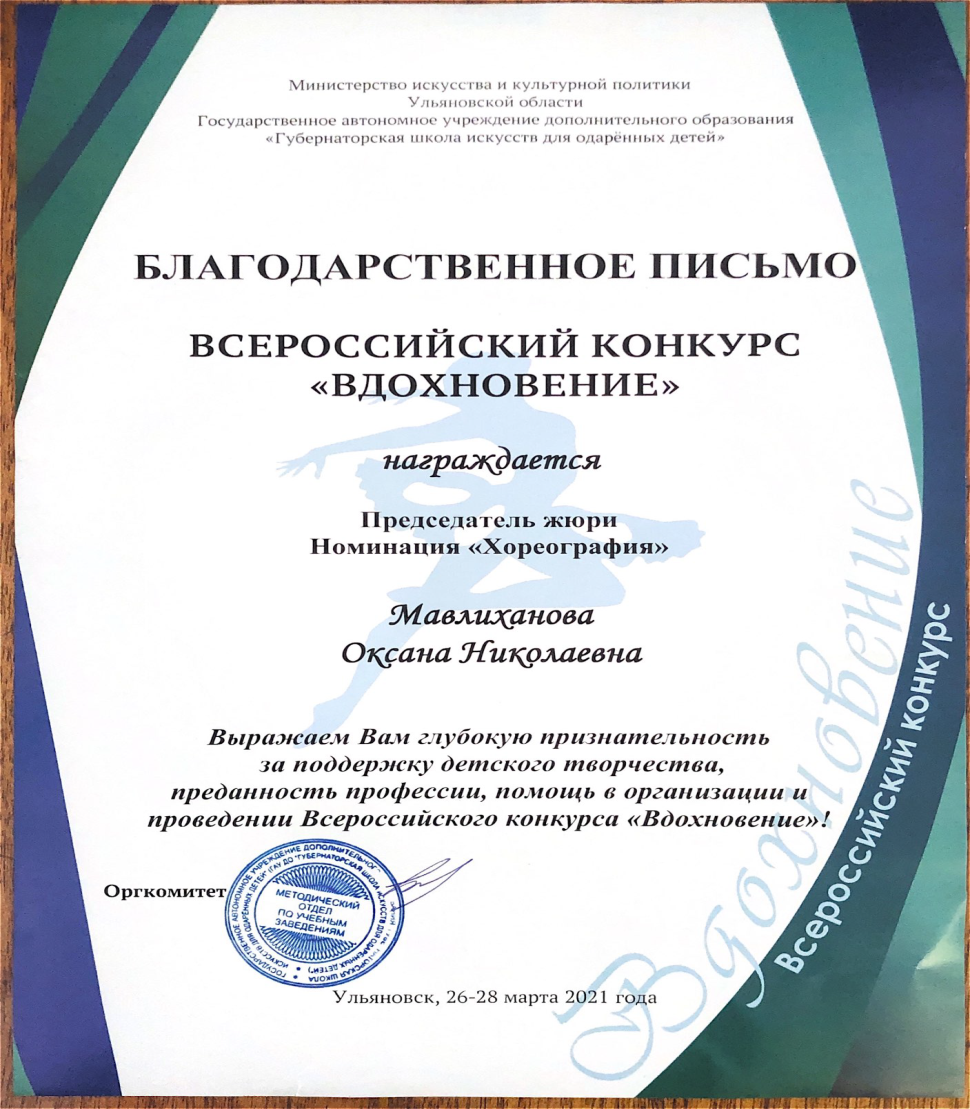 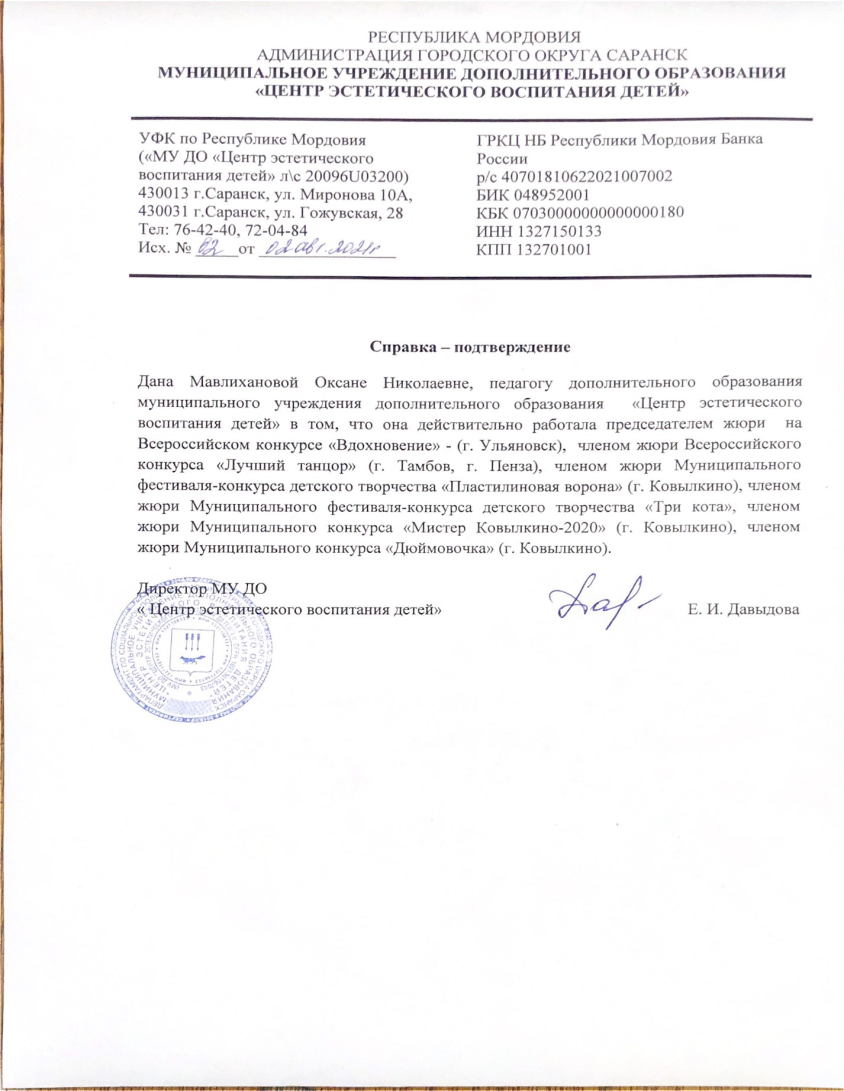 9. Общественно-педагогическая активность: участие в комиссиях, педагогических сообществах, в жюри конкурсов
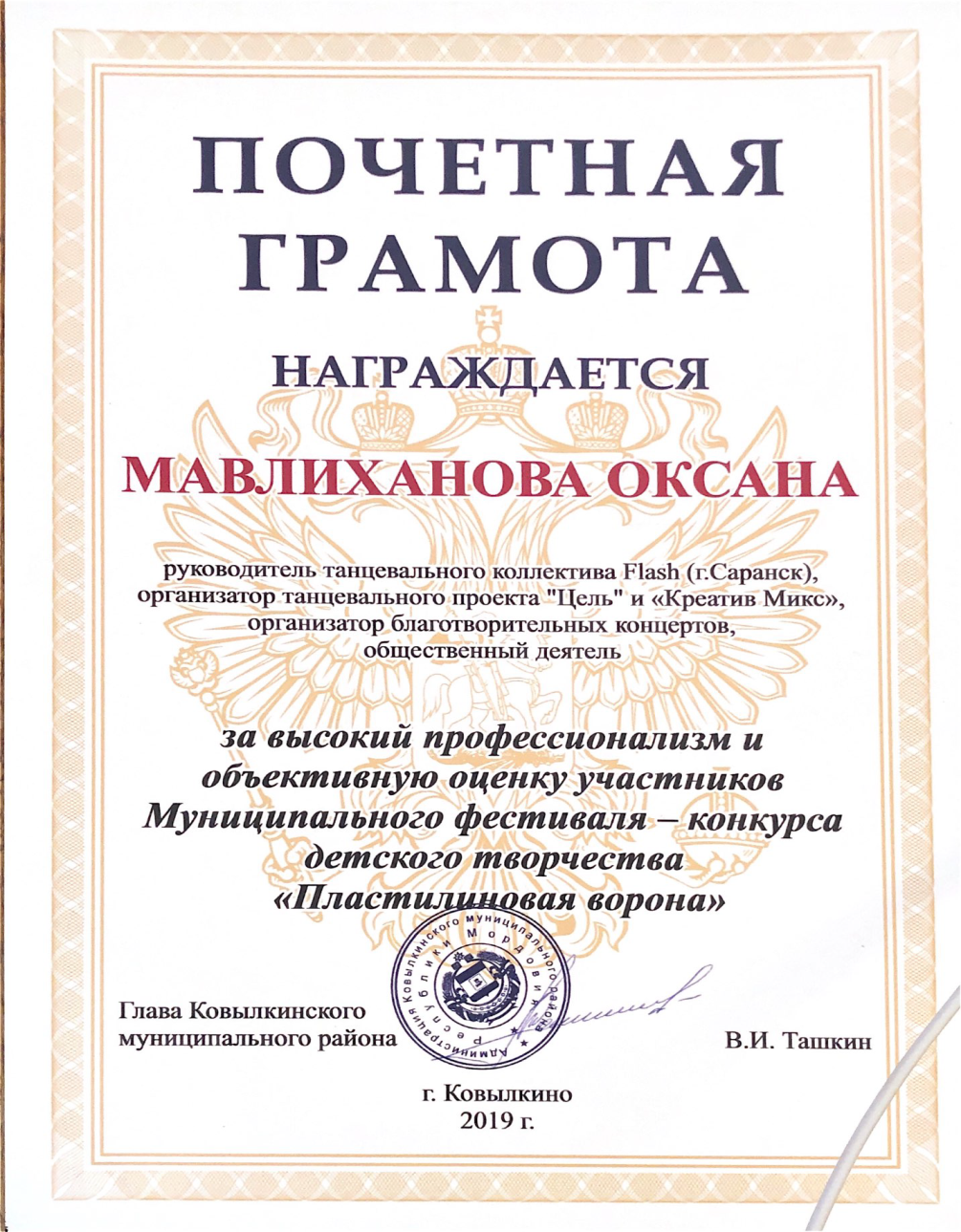 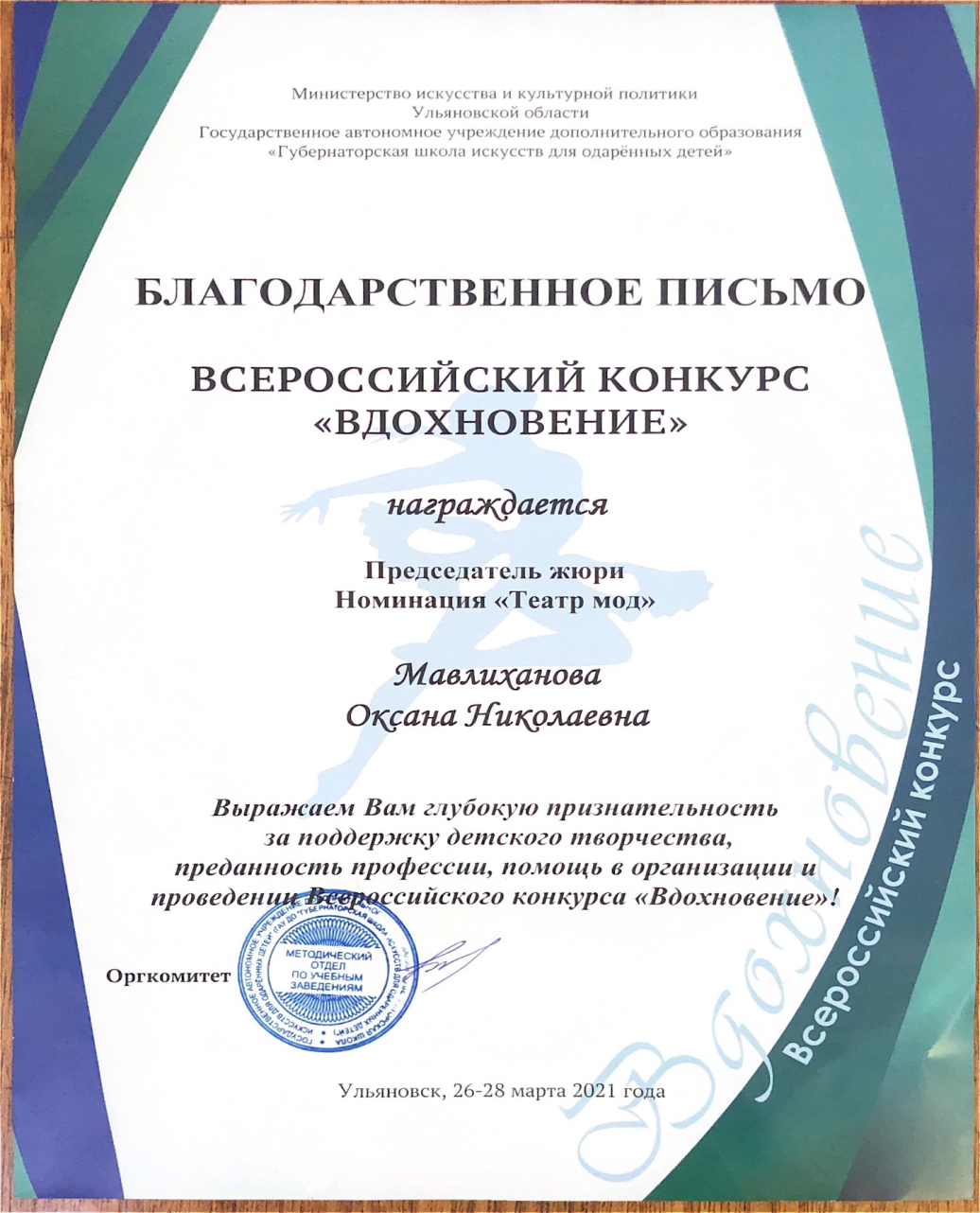 9. Общественно-педагогическая активность: участие в комиссиях, педагогических сообществах, в жюри конкурсов
10. Наставничество
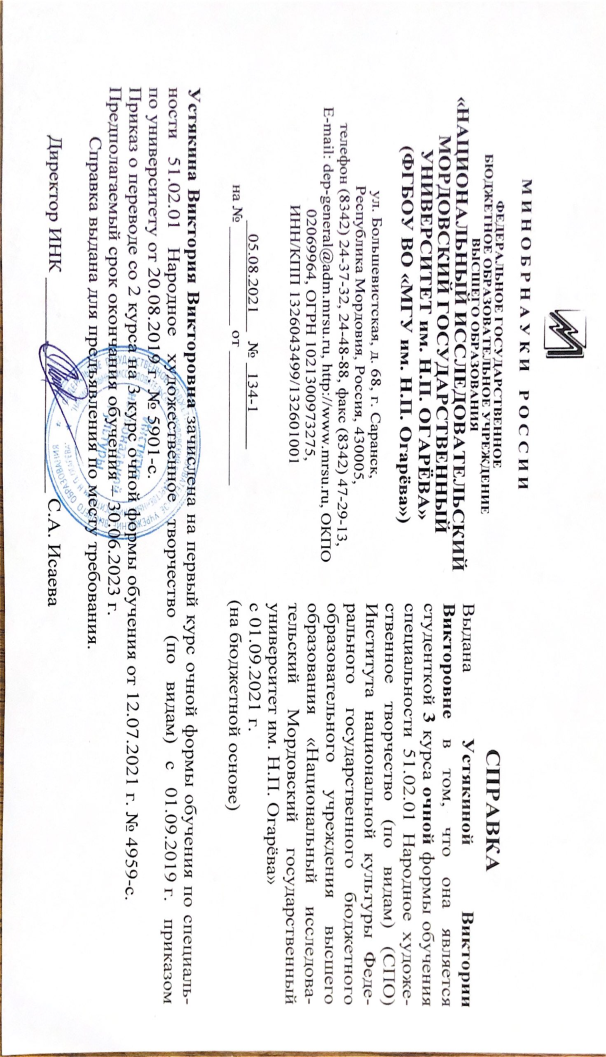 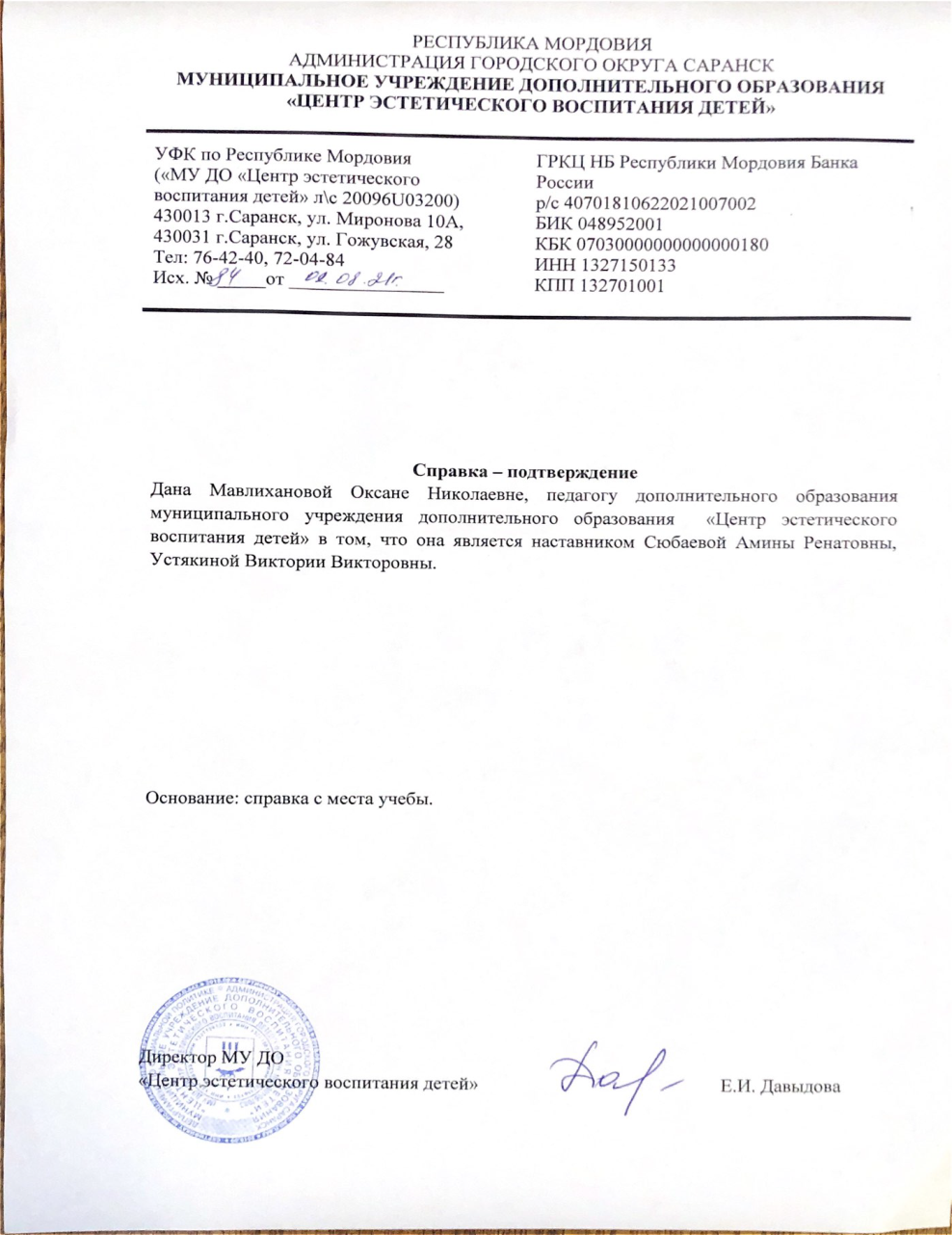 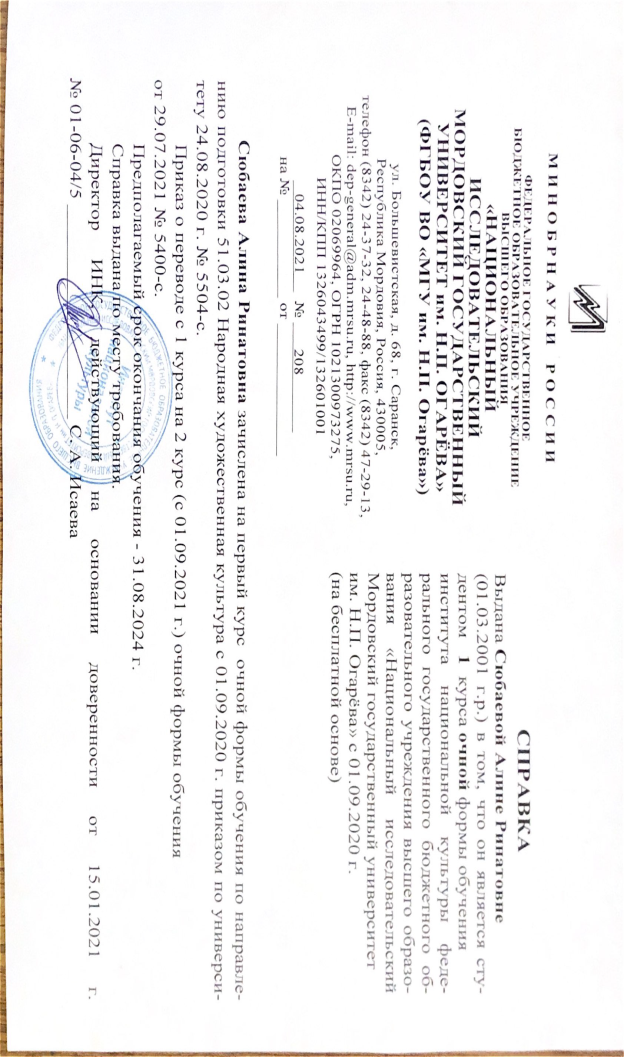 11. Позитивные результаты работы с детьми
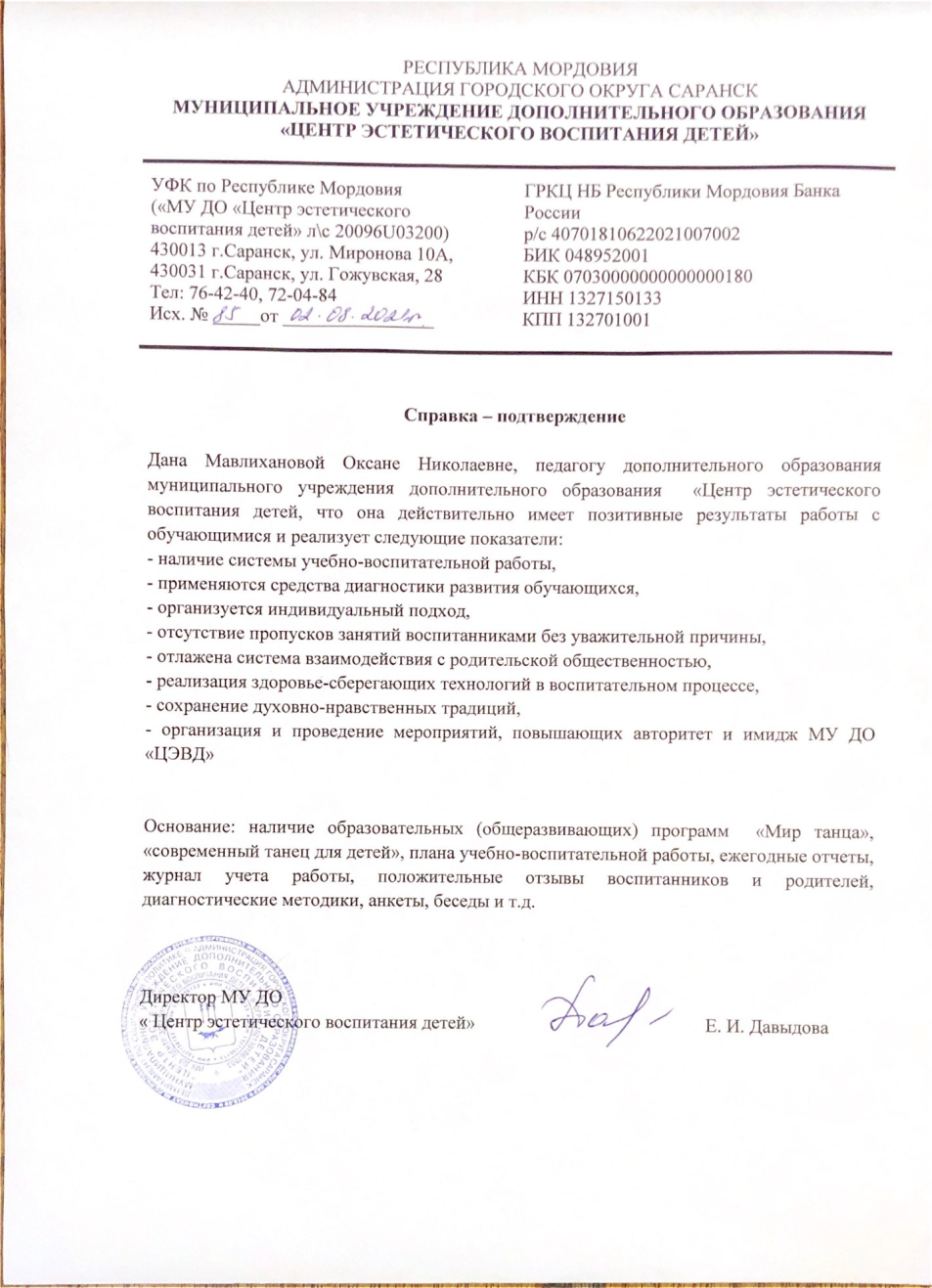 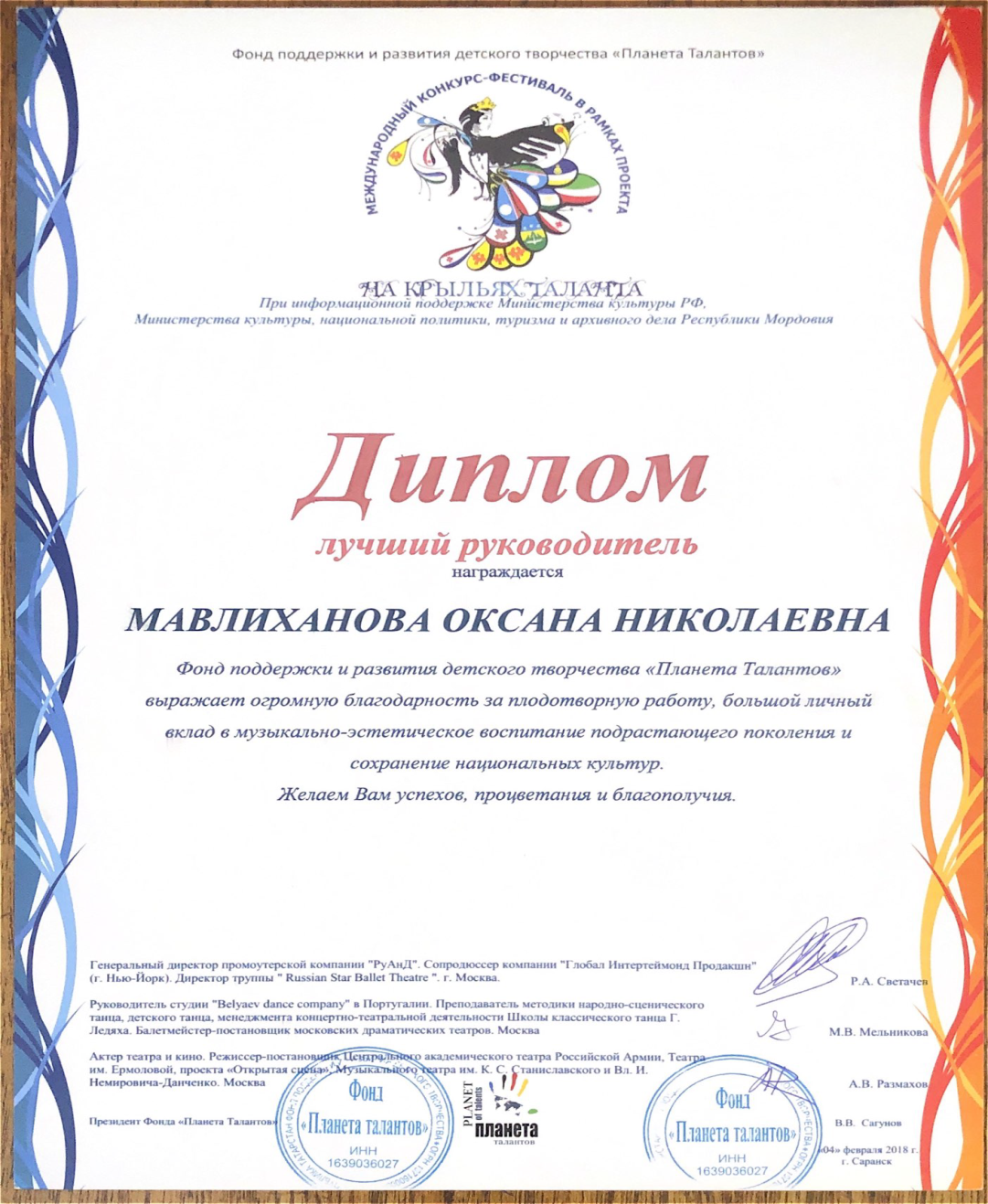 11. Позитивные результаты работы с детьми
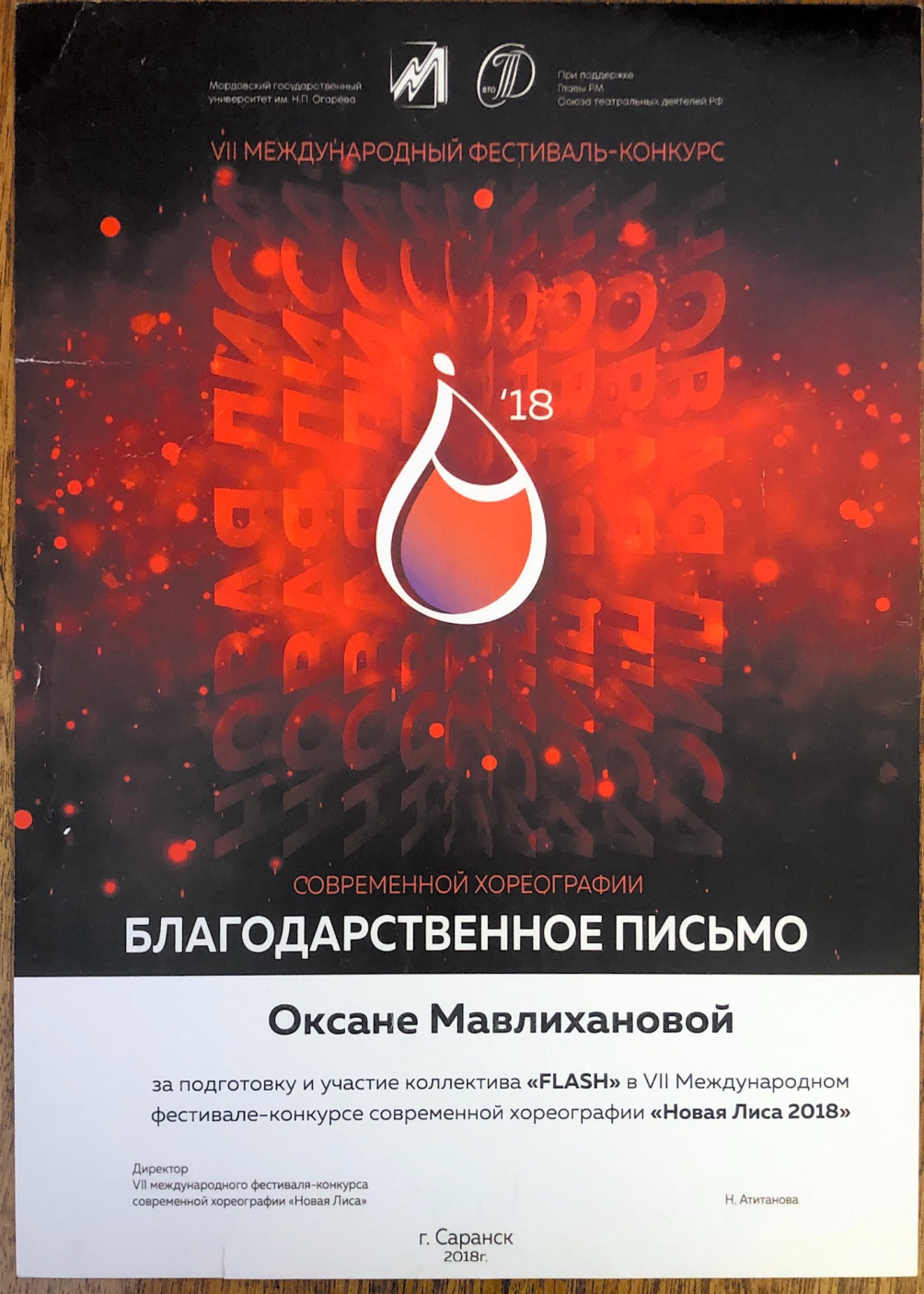 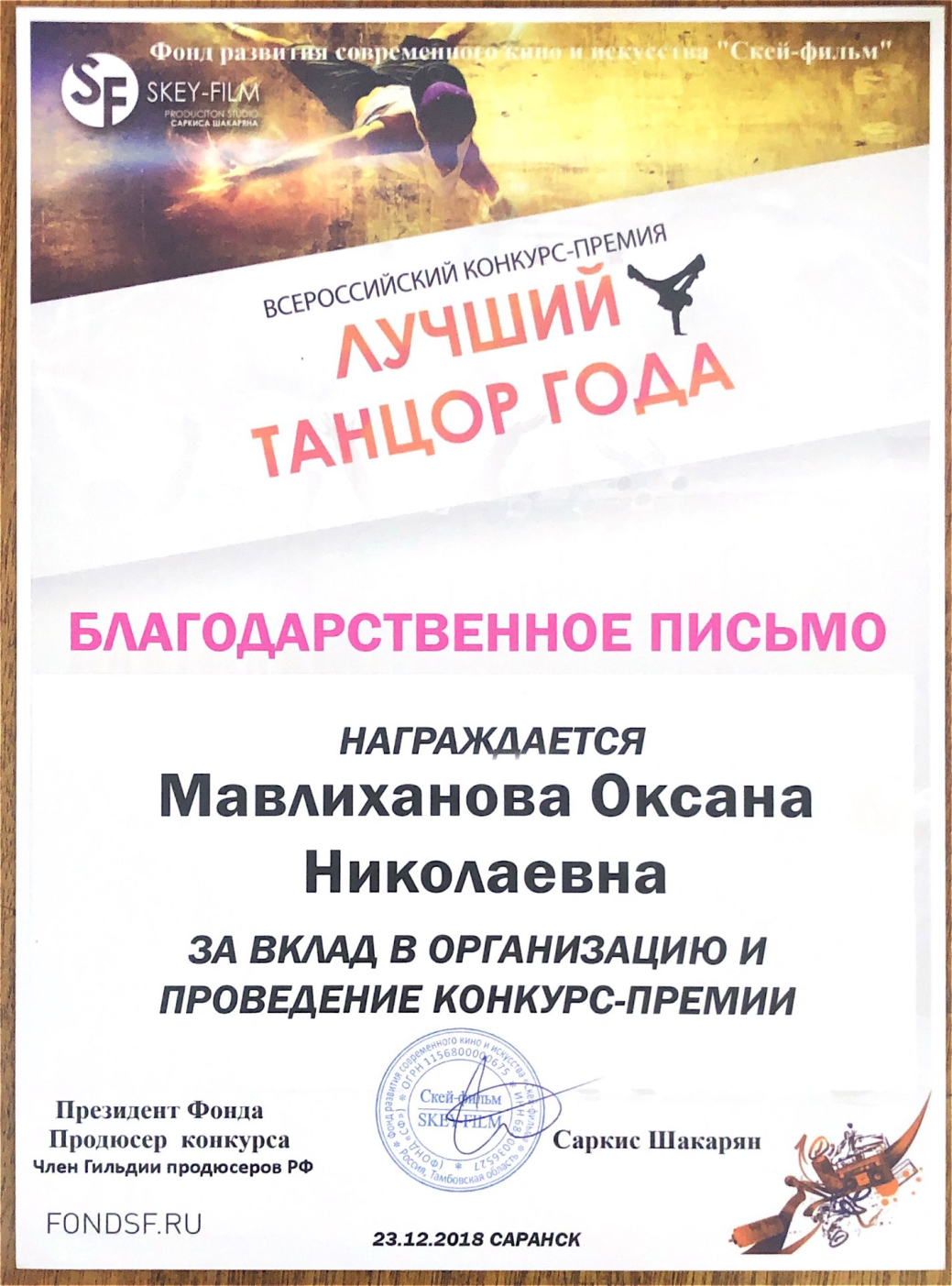 12. Участие педагога в профессиональных конкурсах
13. Награды и поощрения
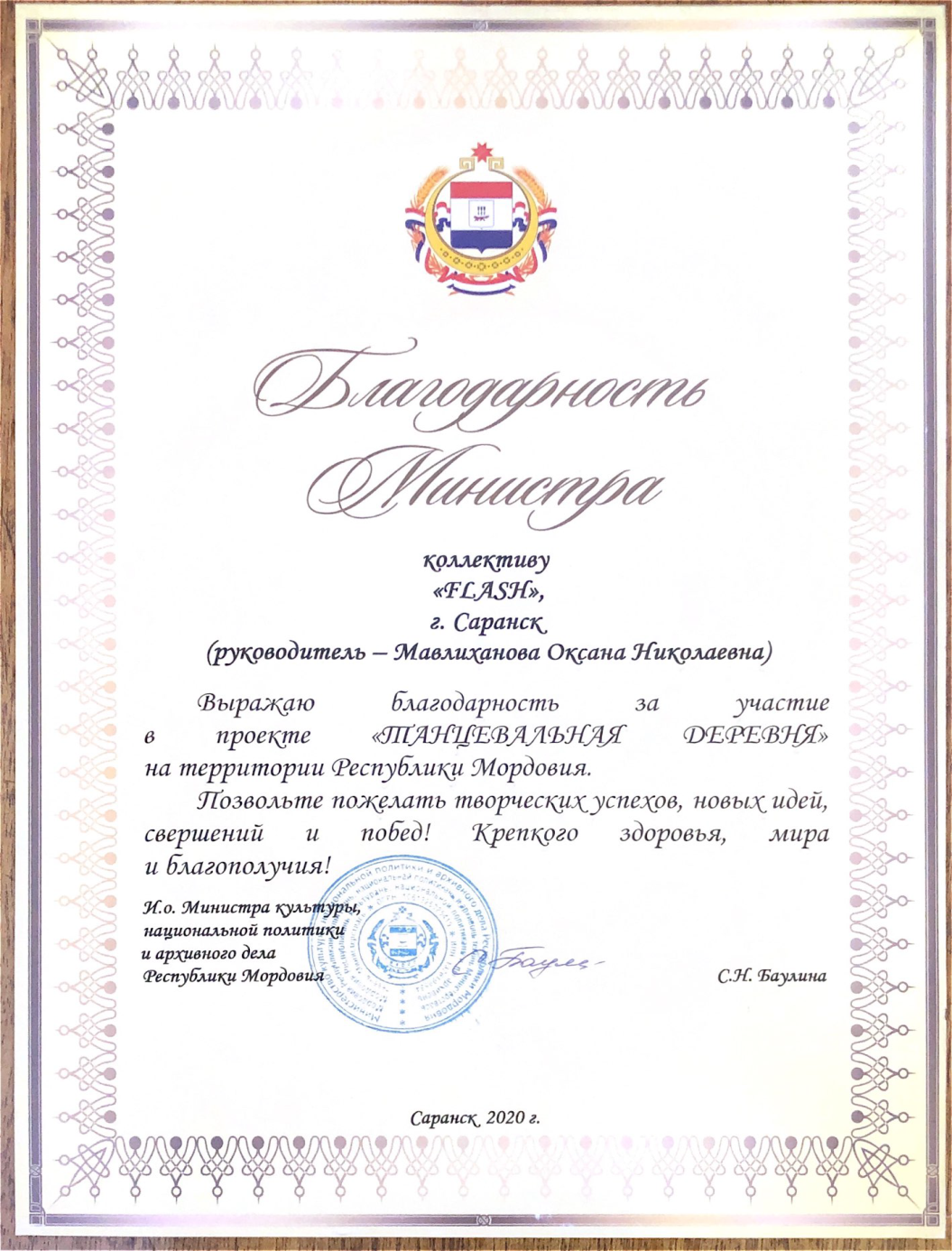 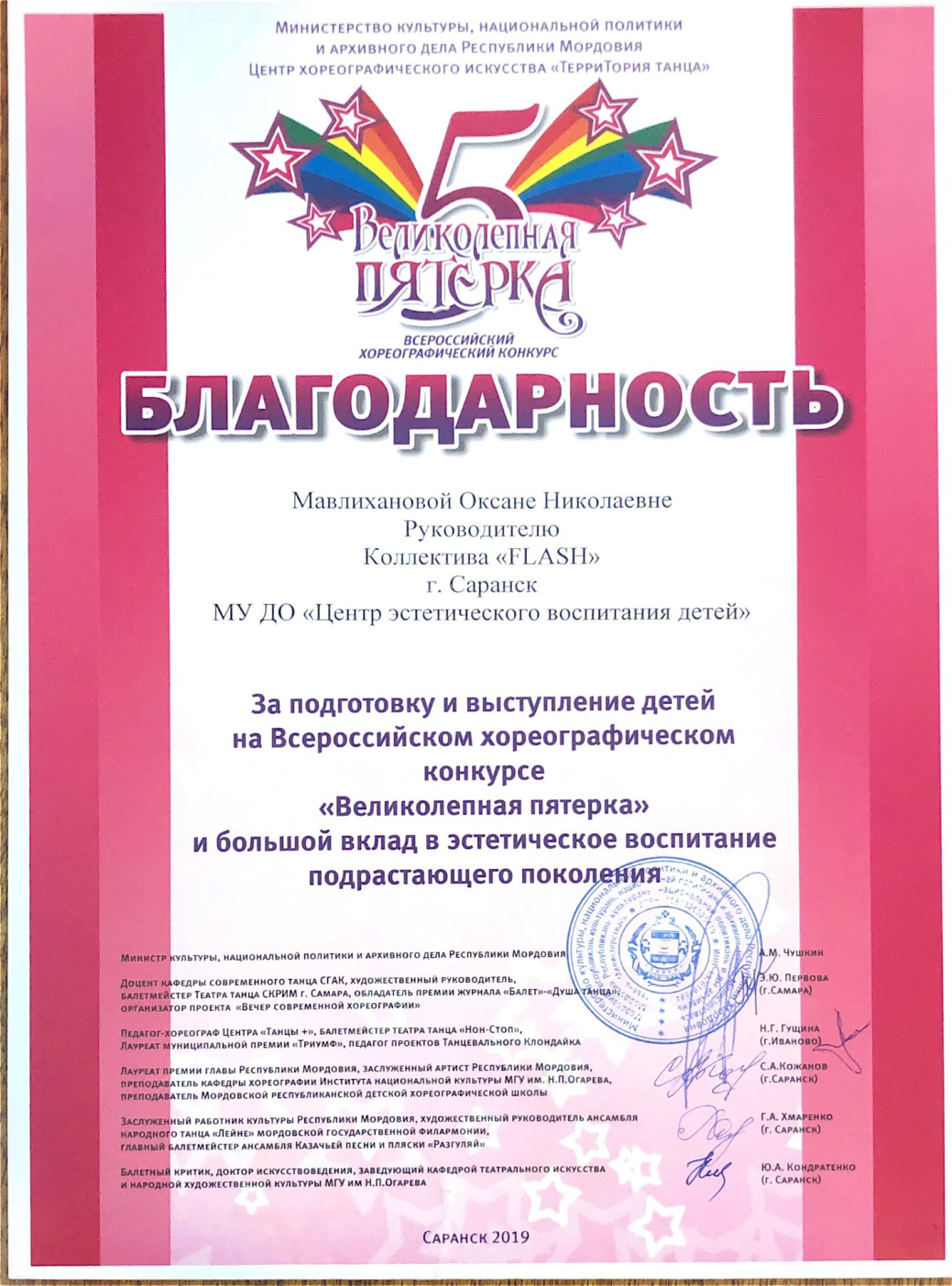 13. Награды и поощрения
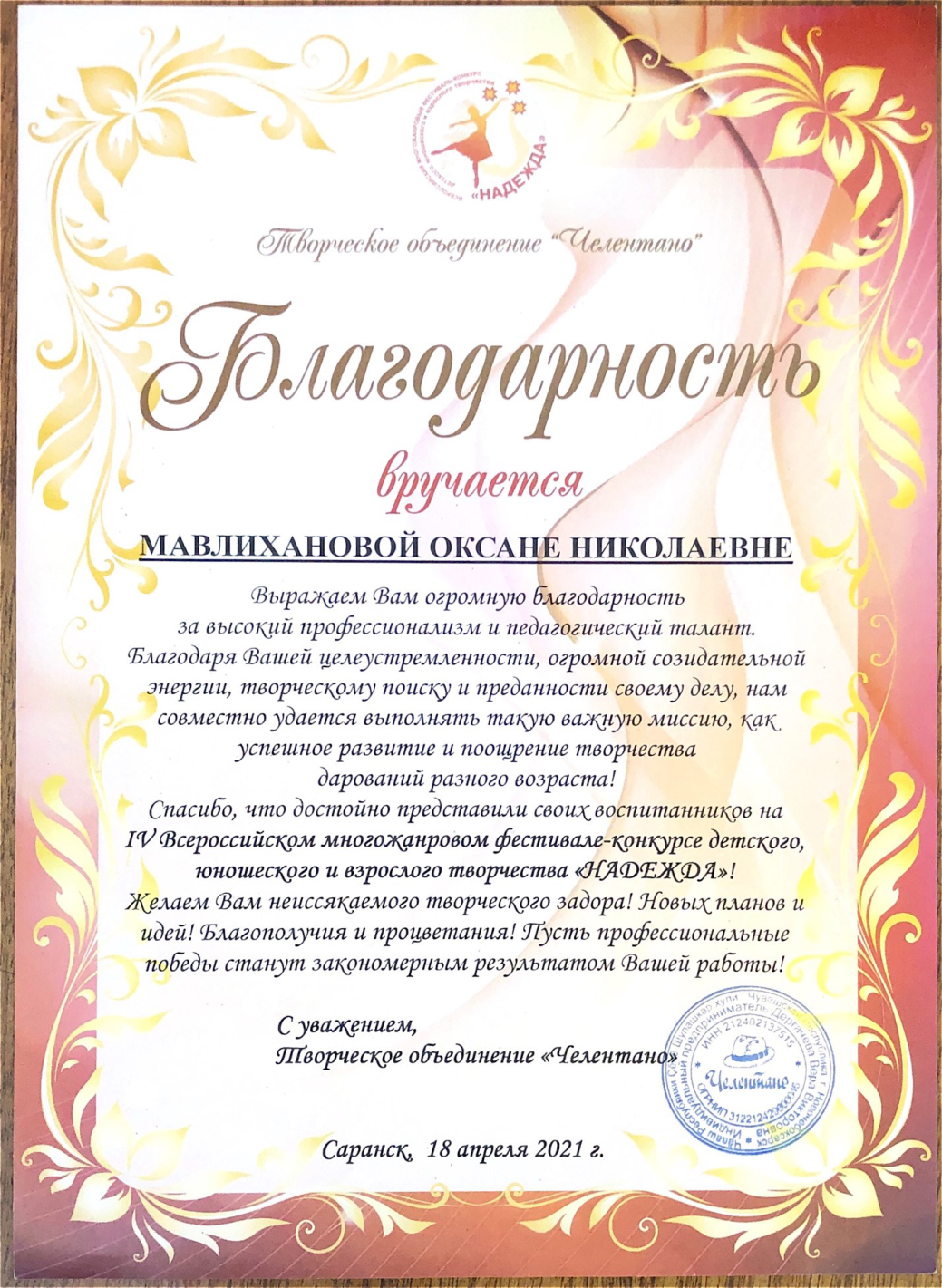 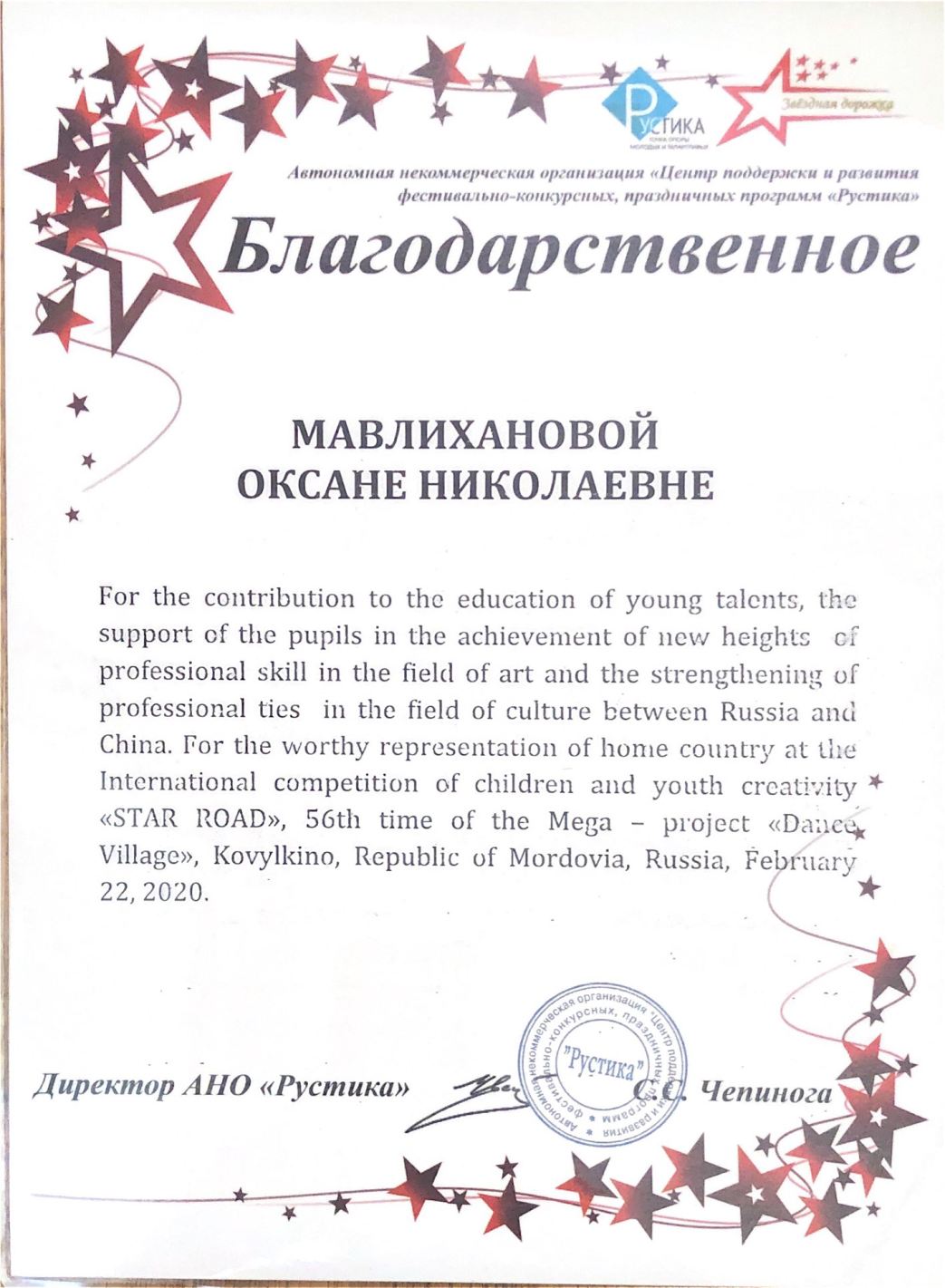 Приложение
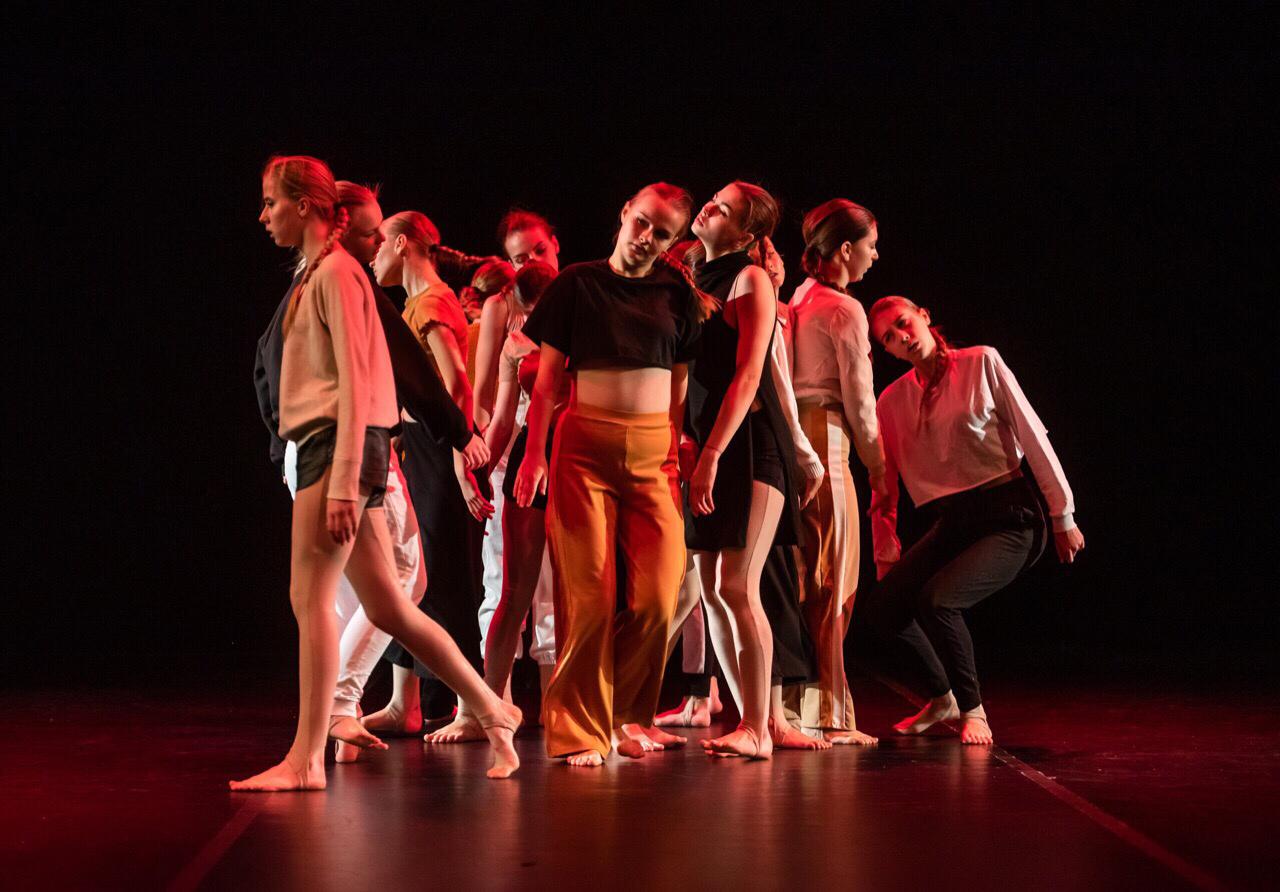 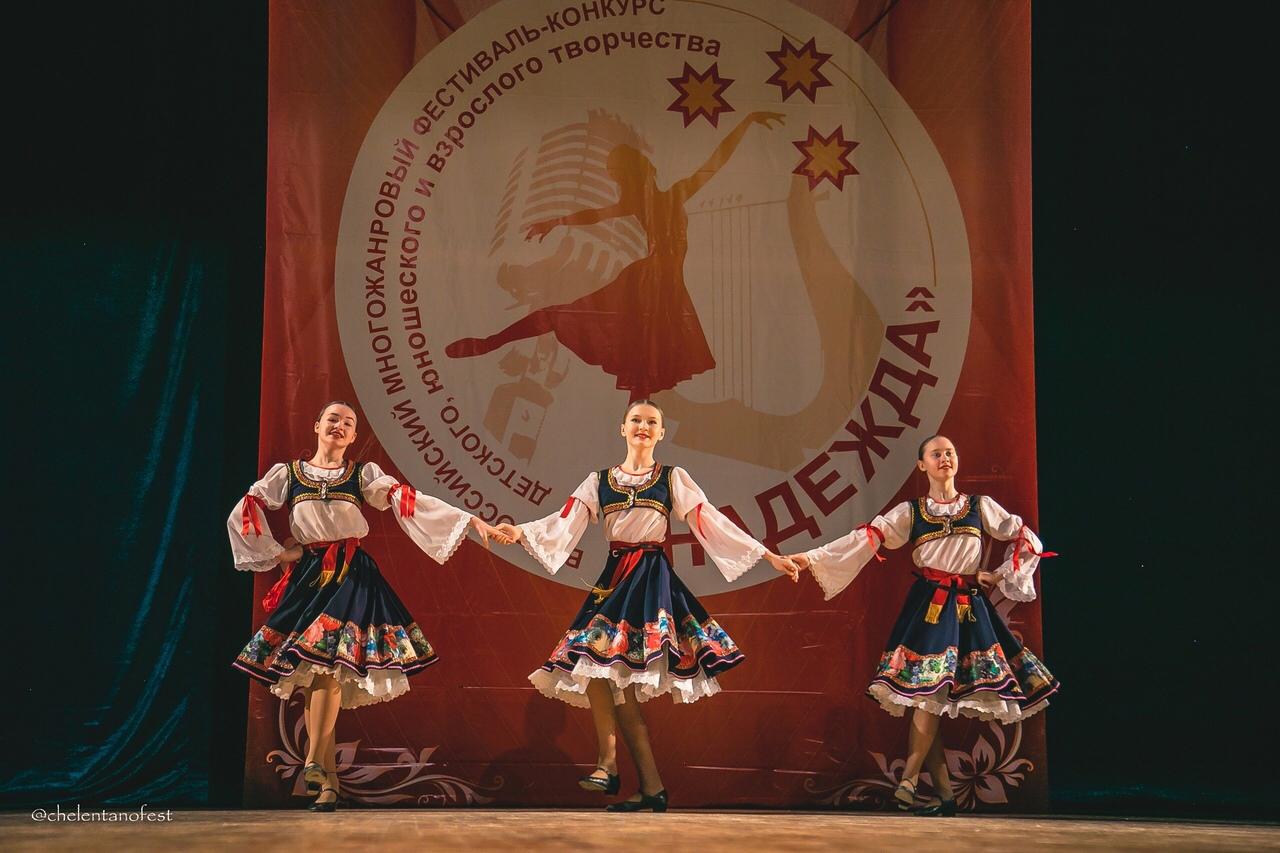 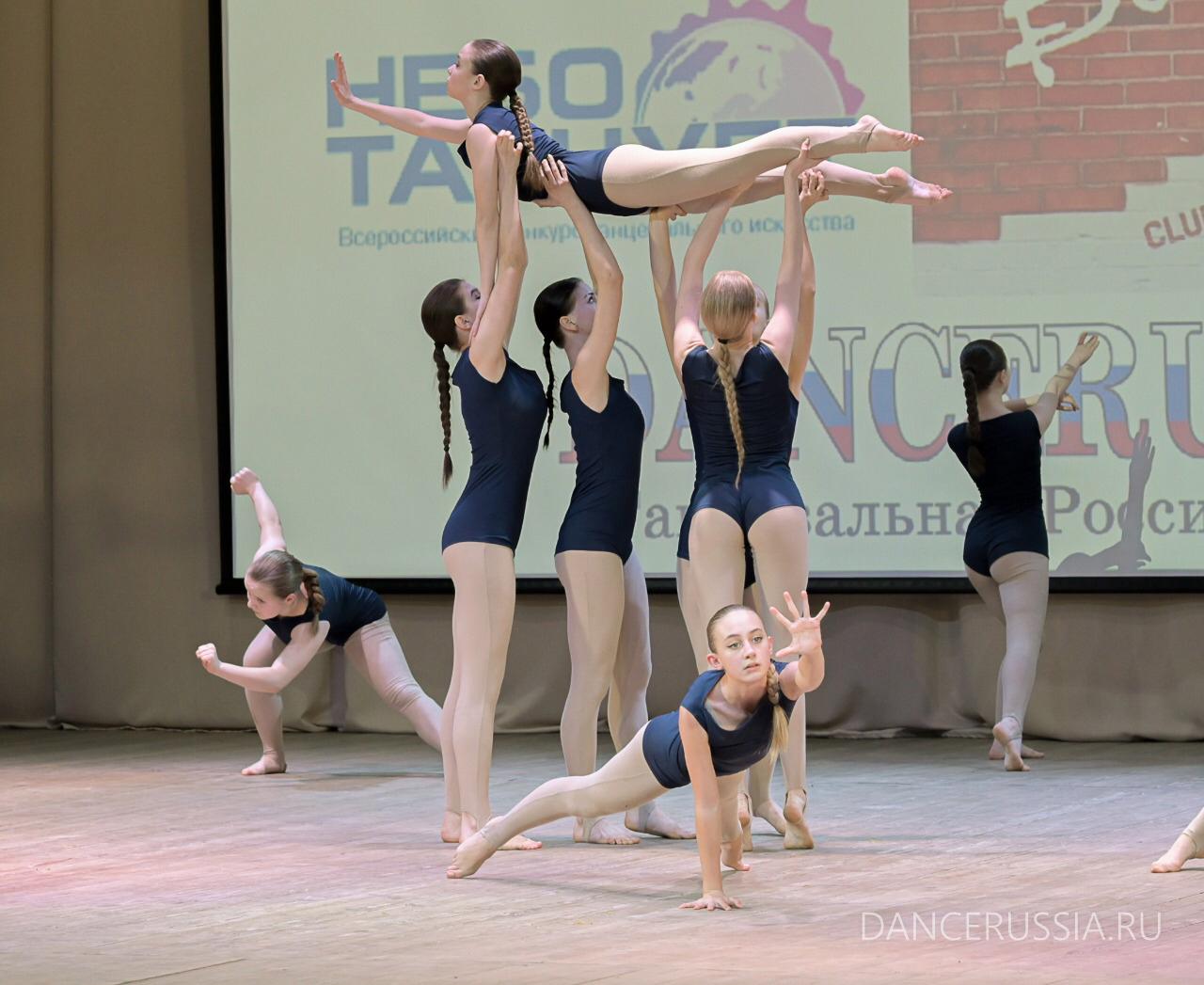 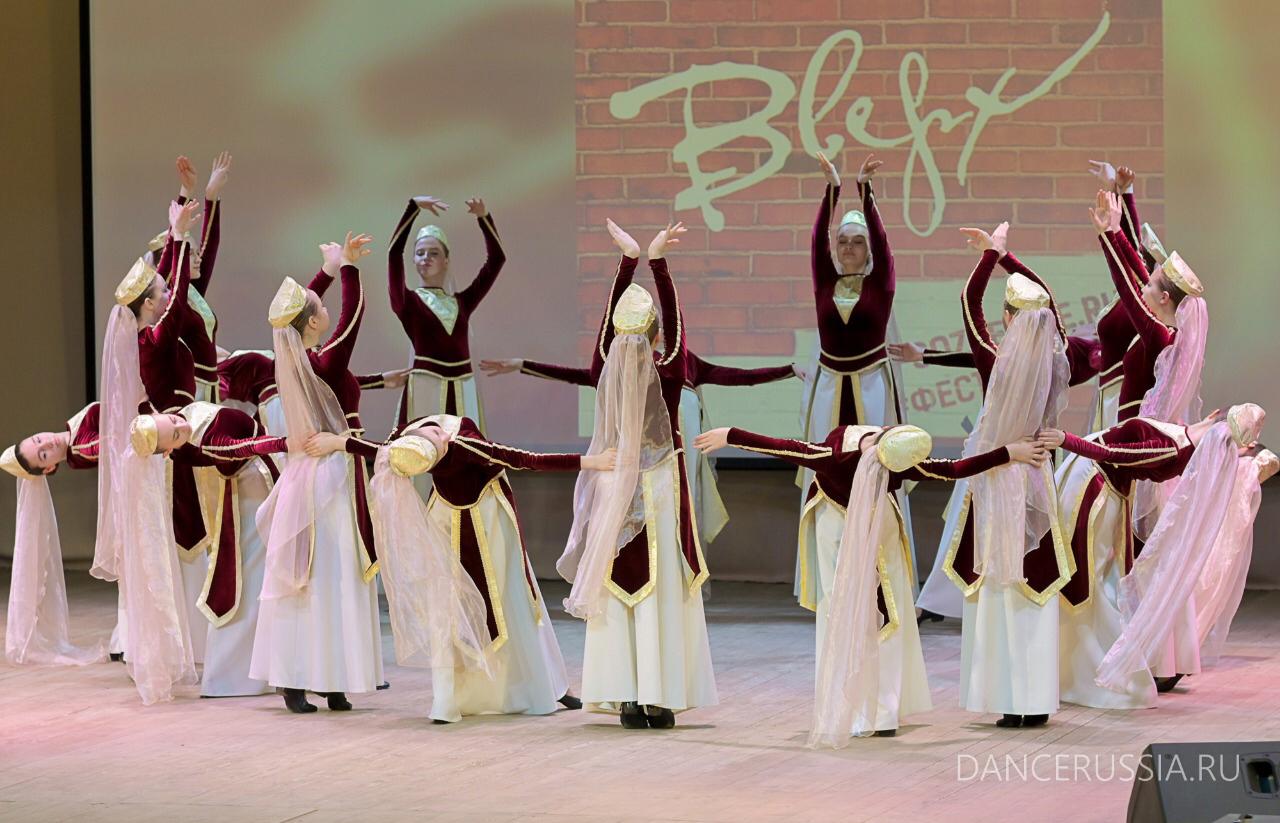 Приложение
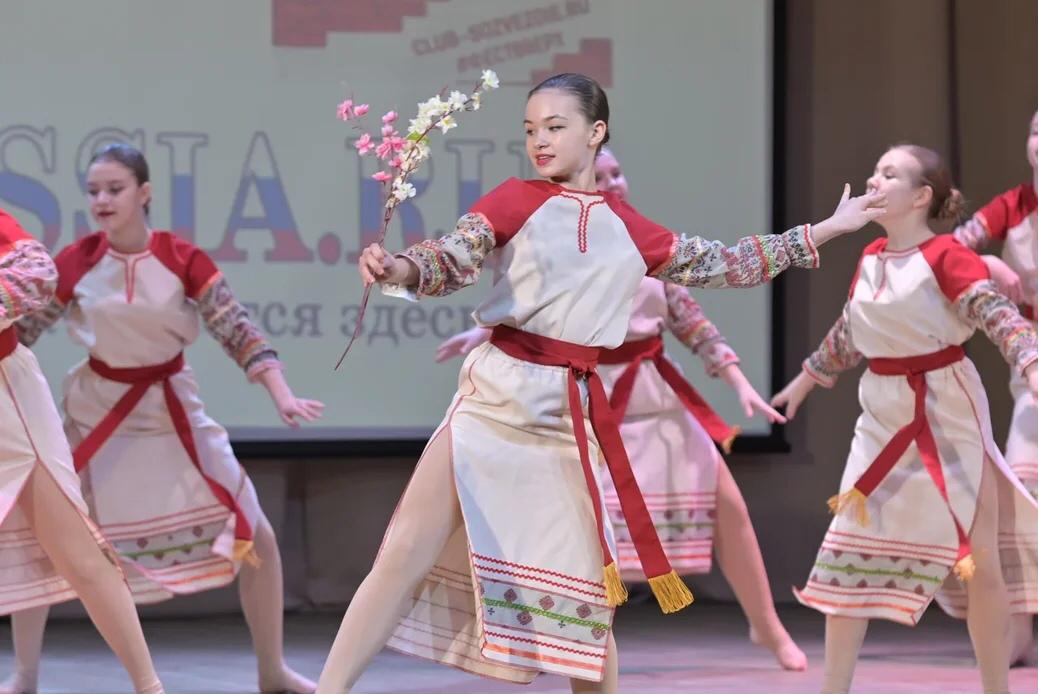 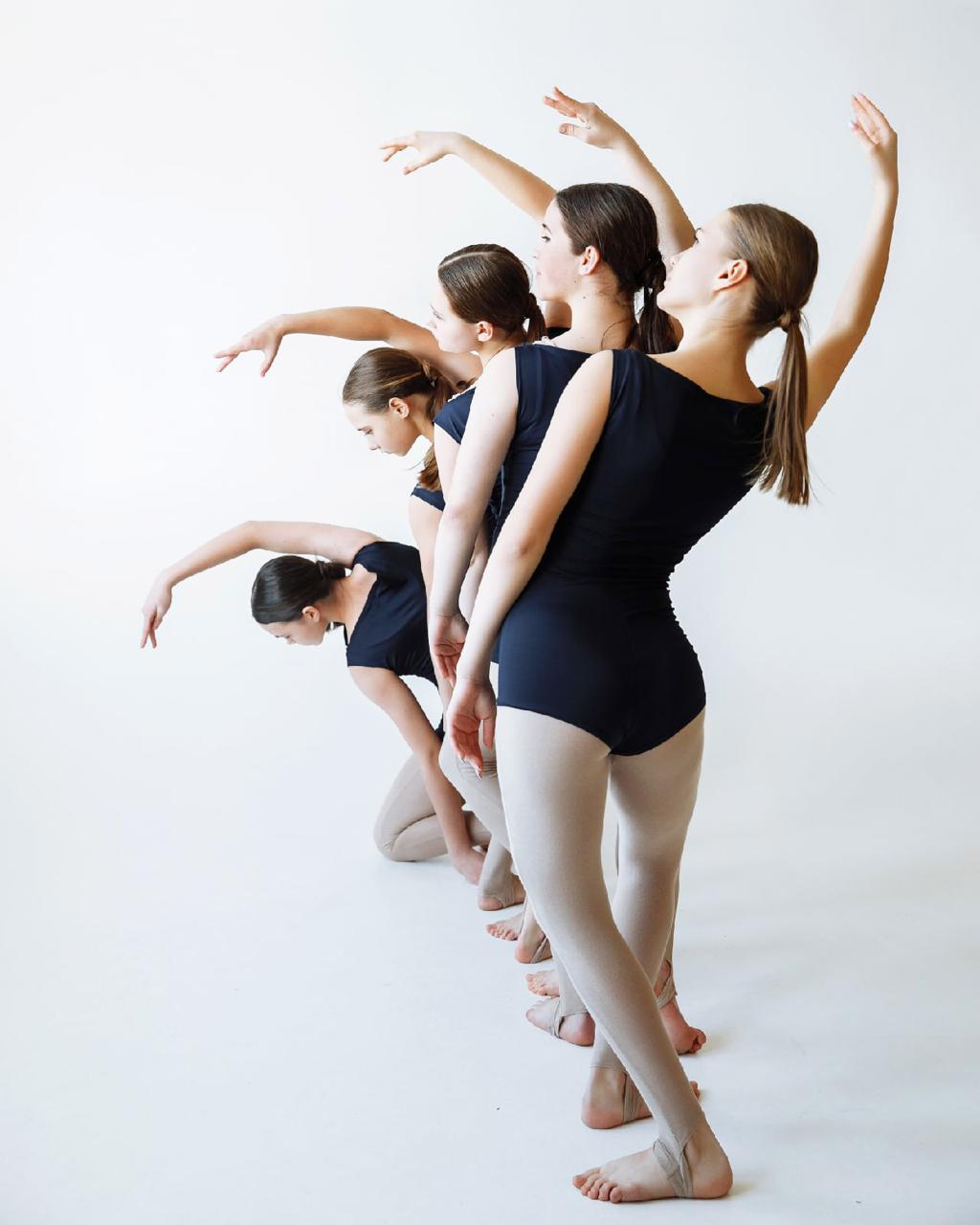 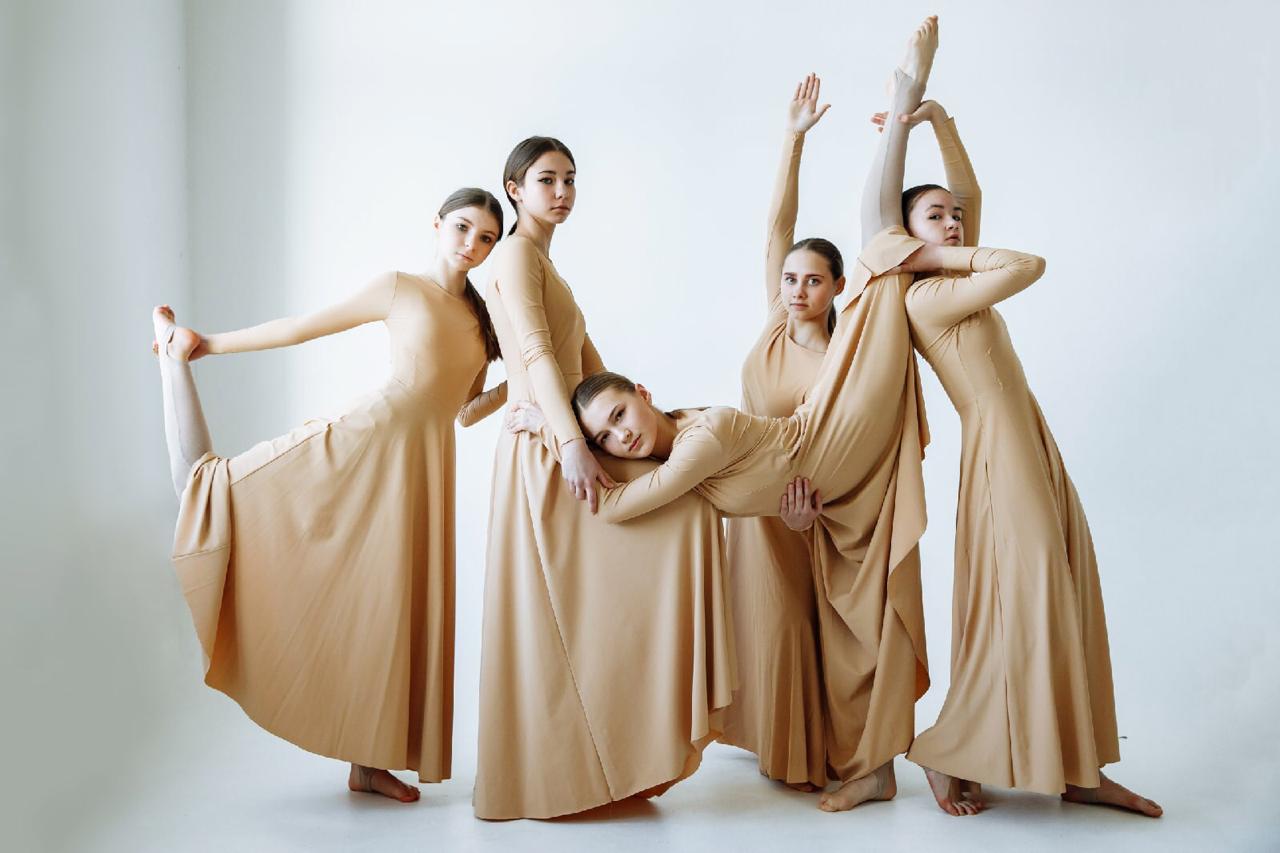 Приложение
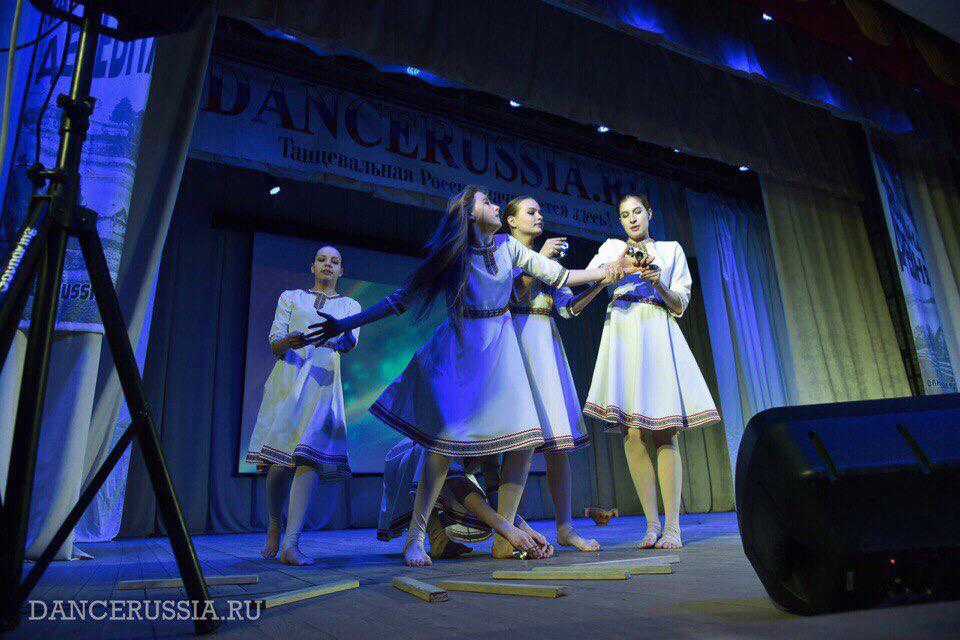 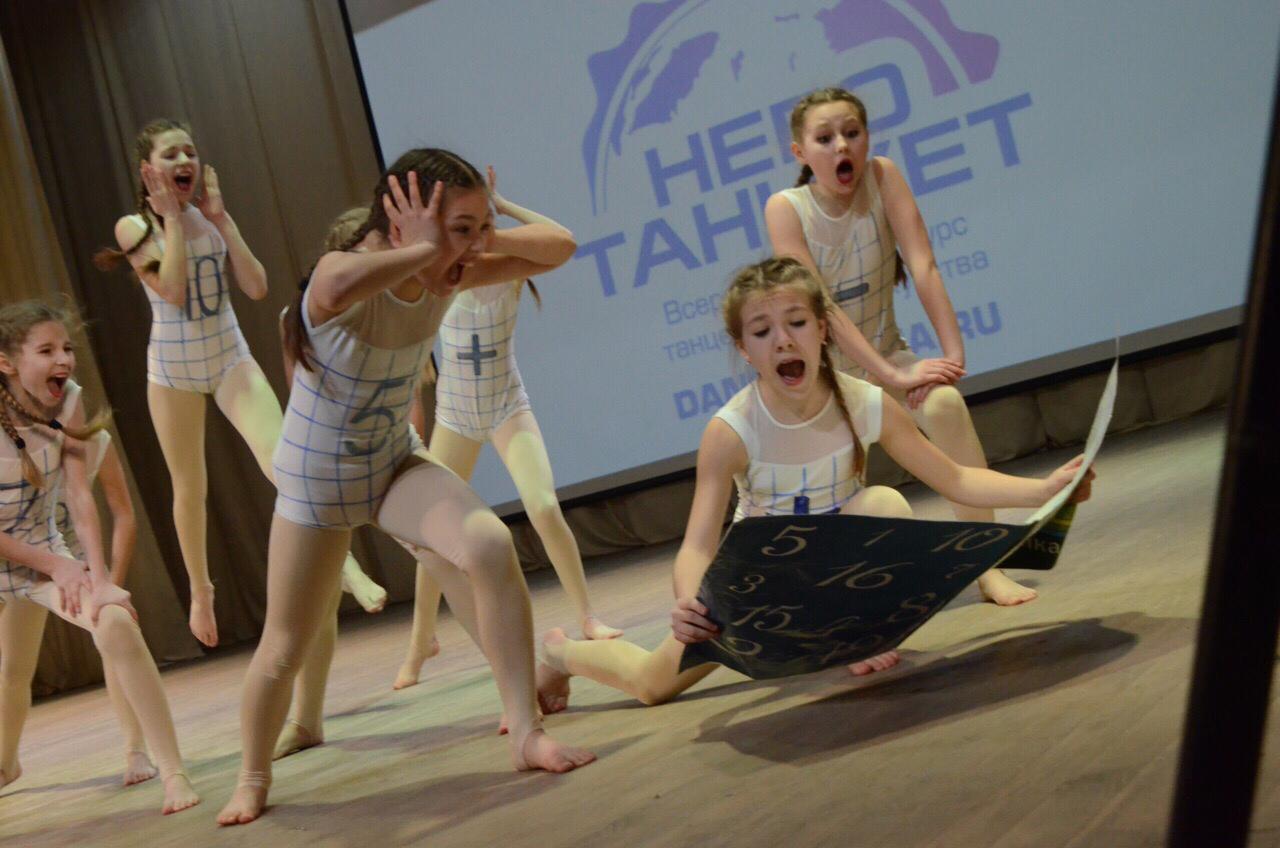 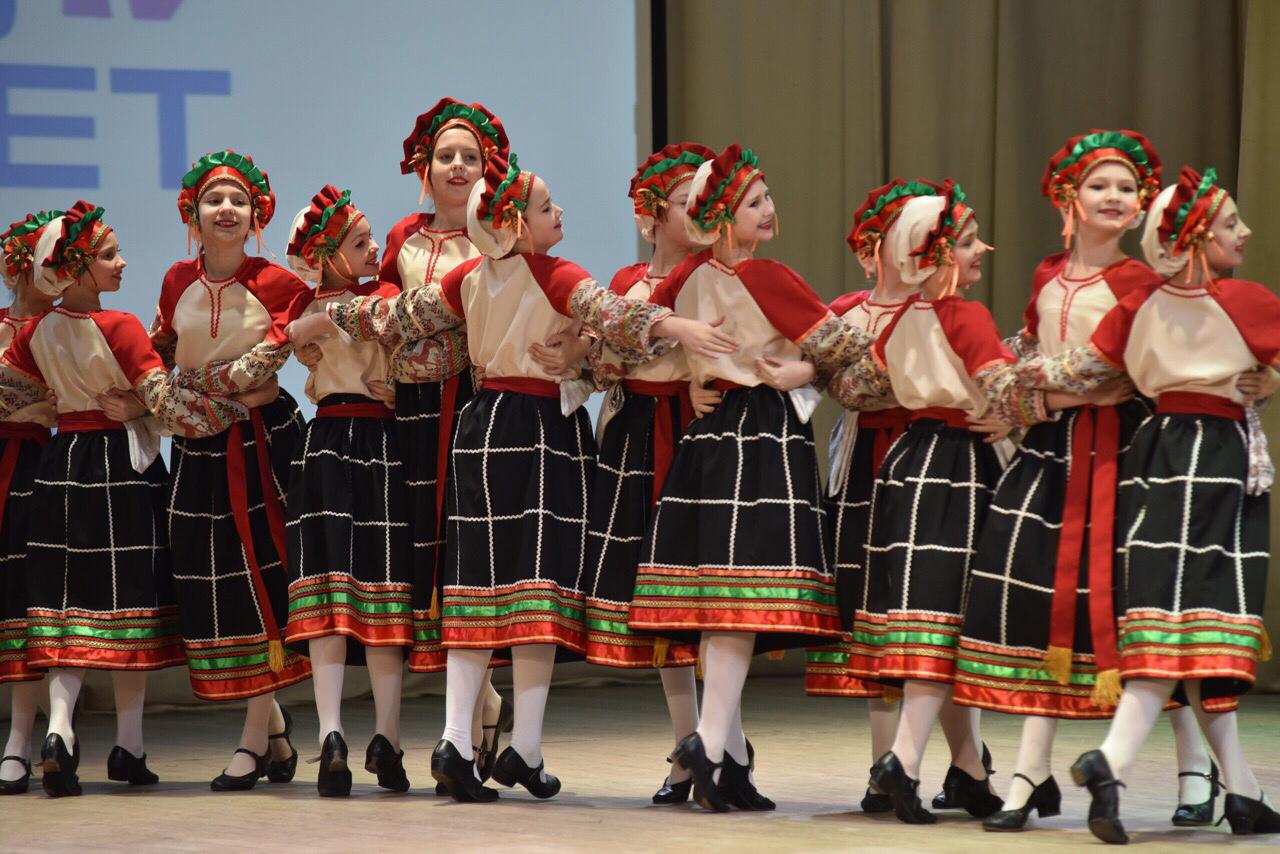 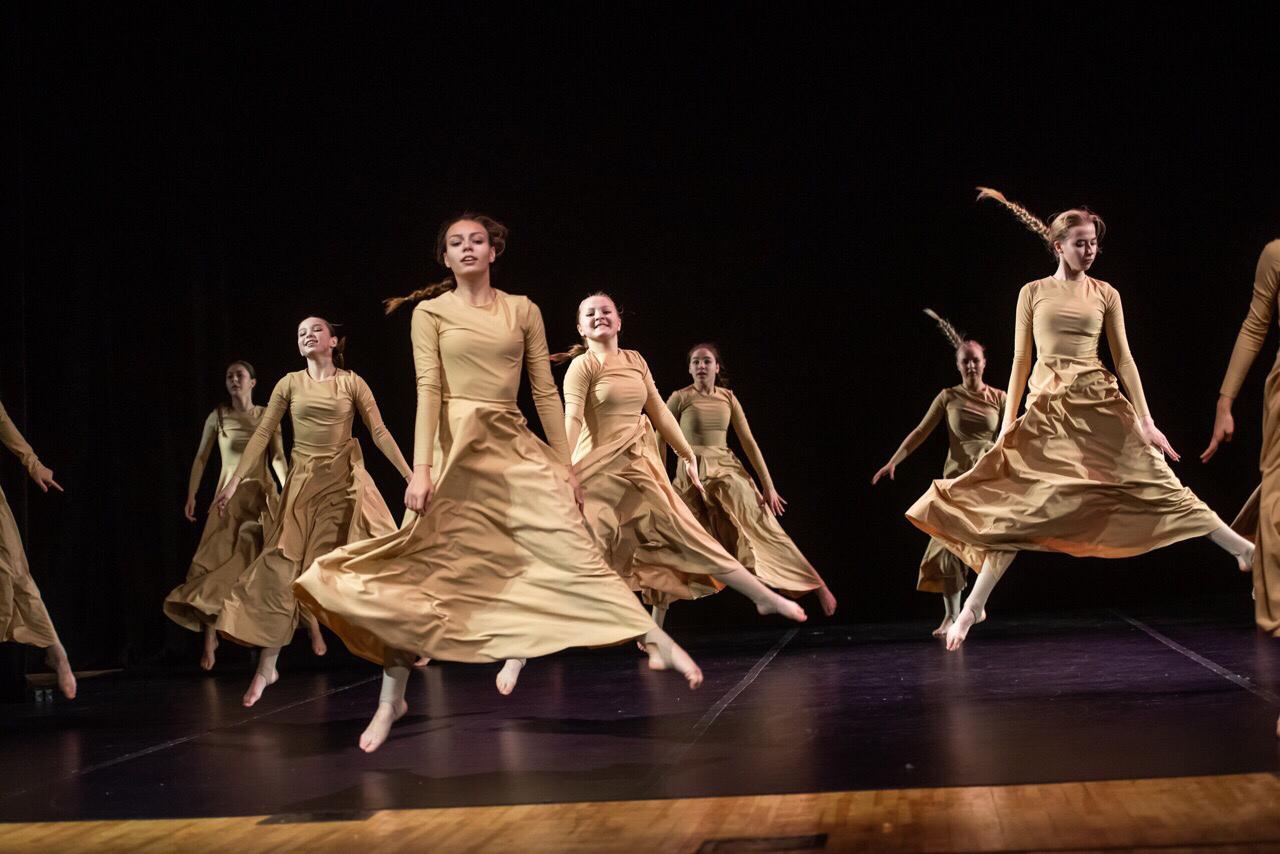